Prawda czy fałsz ?     odpowiedz 
Przedszkole Sidzina, 2020. E.K
Skarpetki zakładamy na stopy.            		                       W piekarniku pieczemy ciasto.
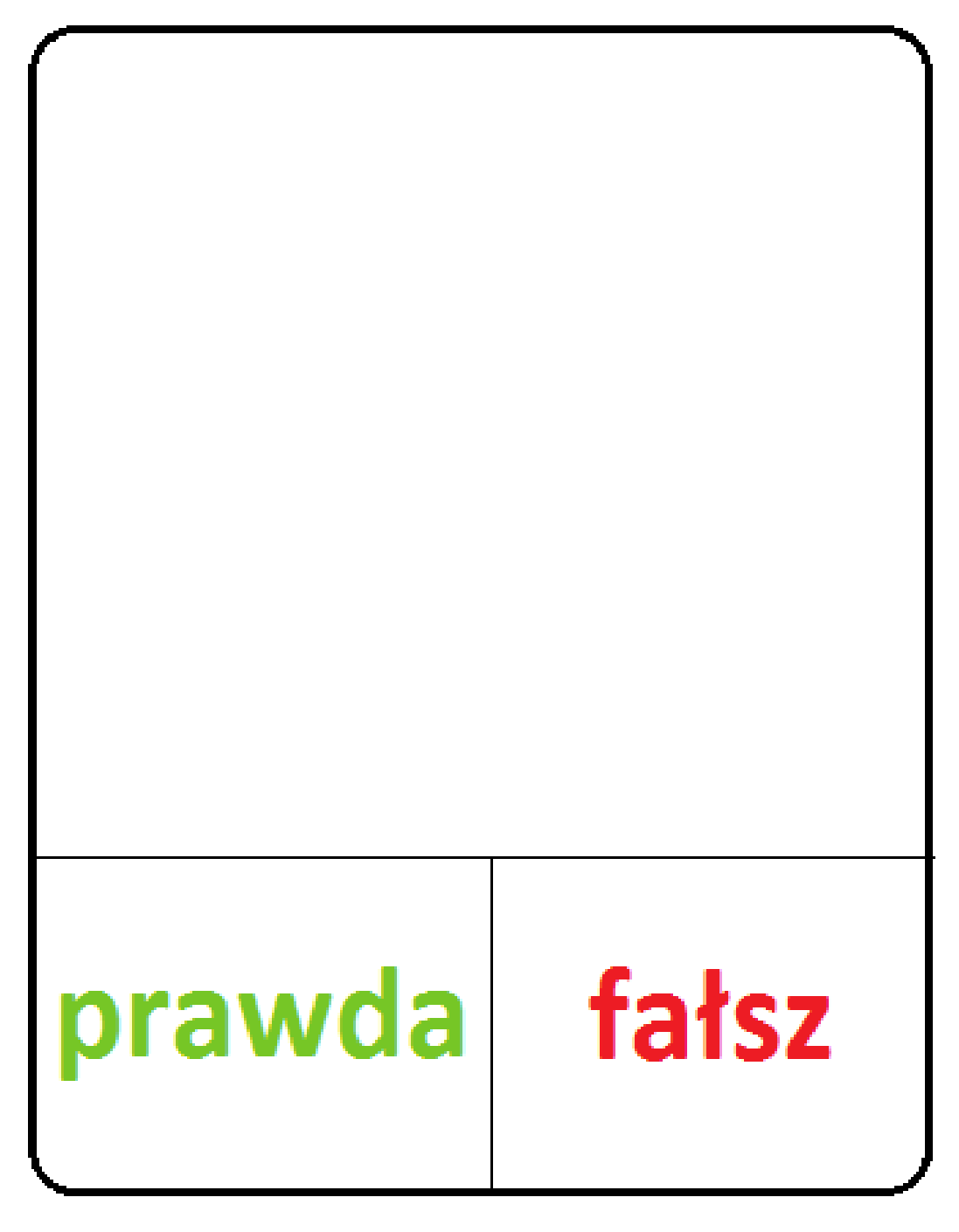 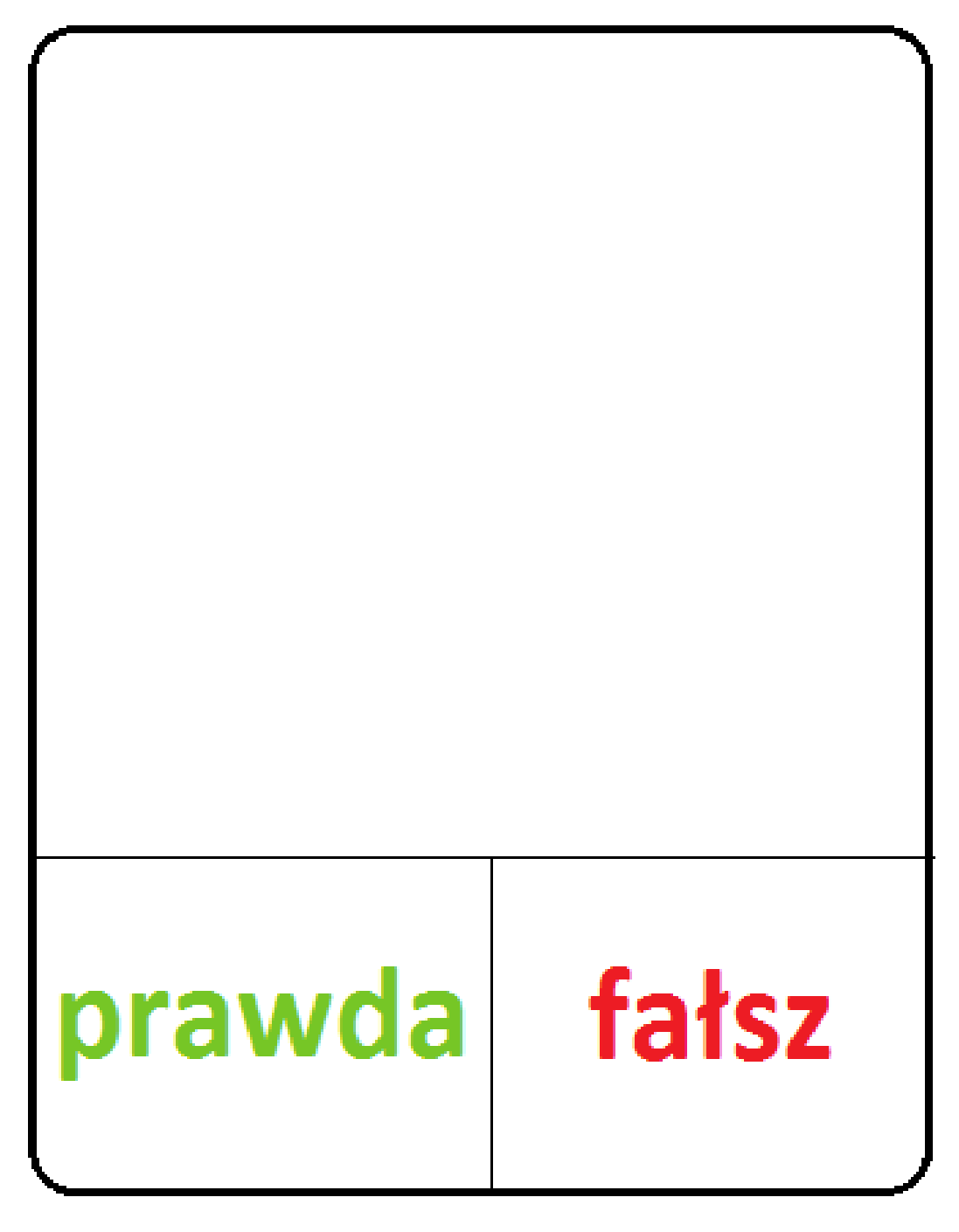 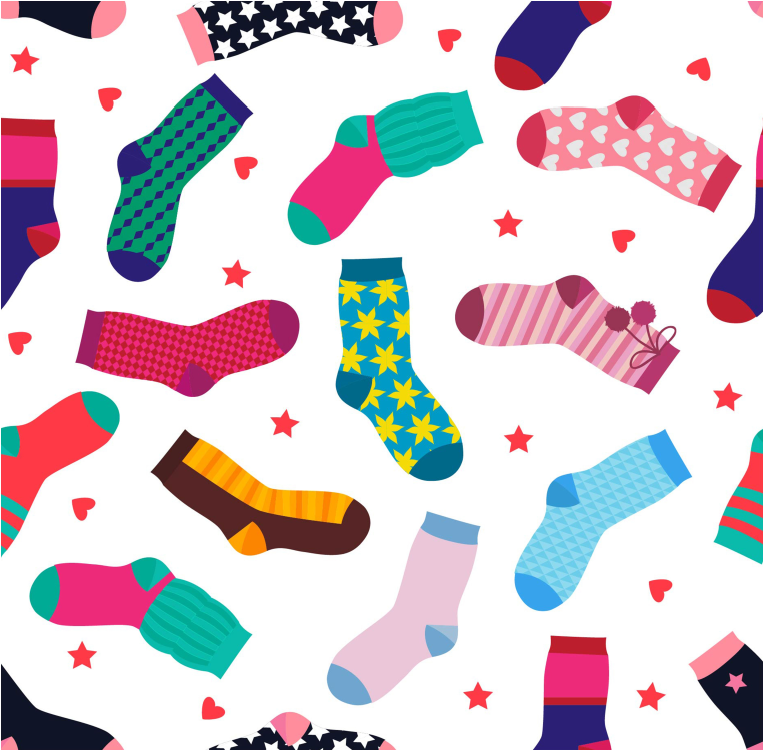 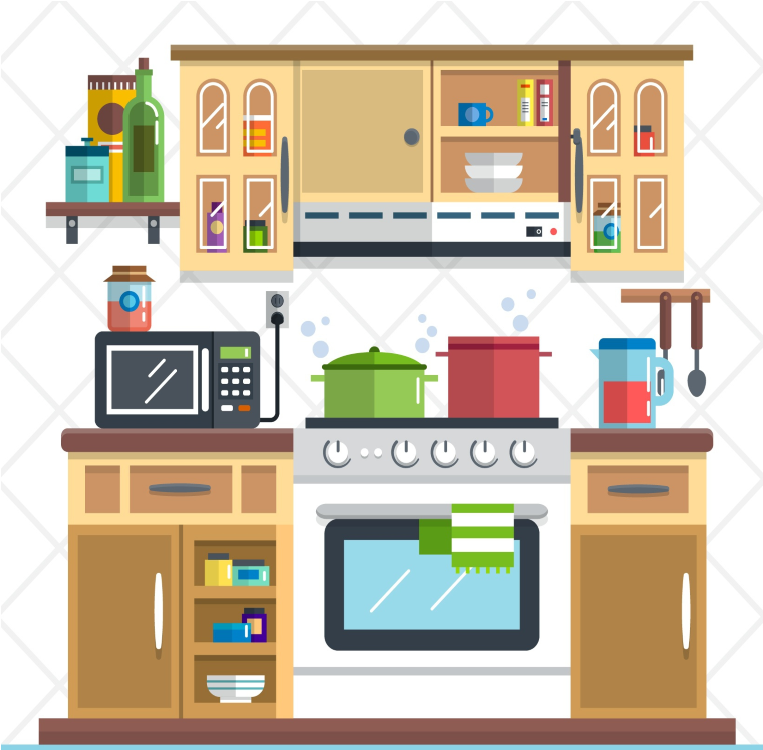 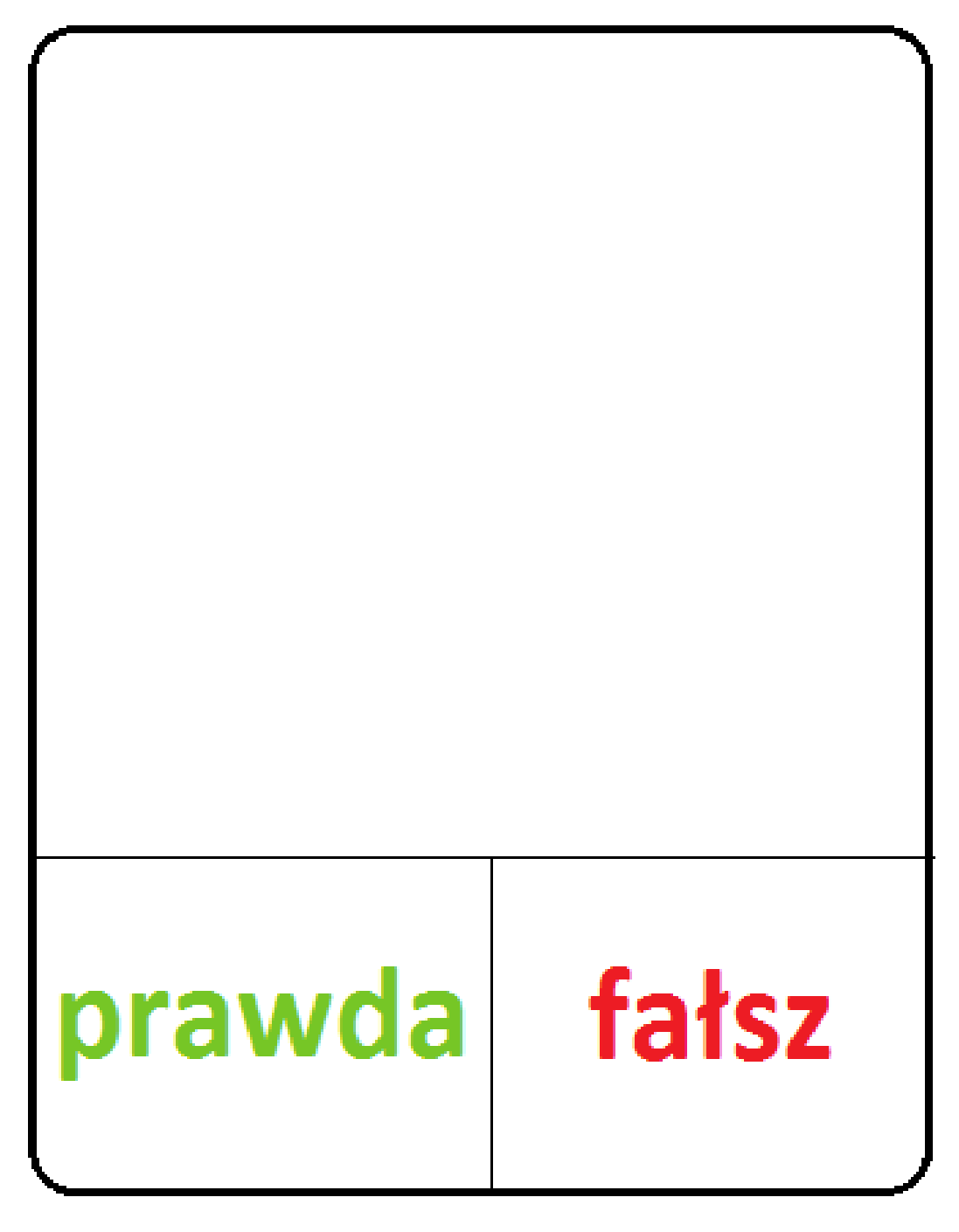 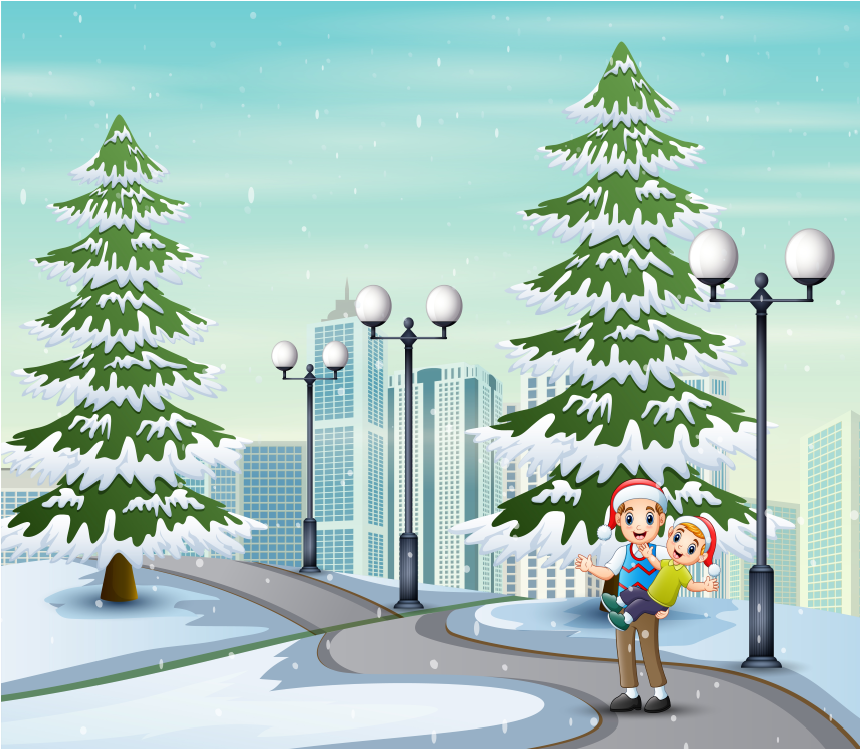 Zimą pada śnieg
Samolot lata po niebie
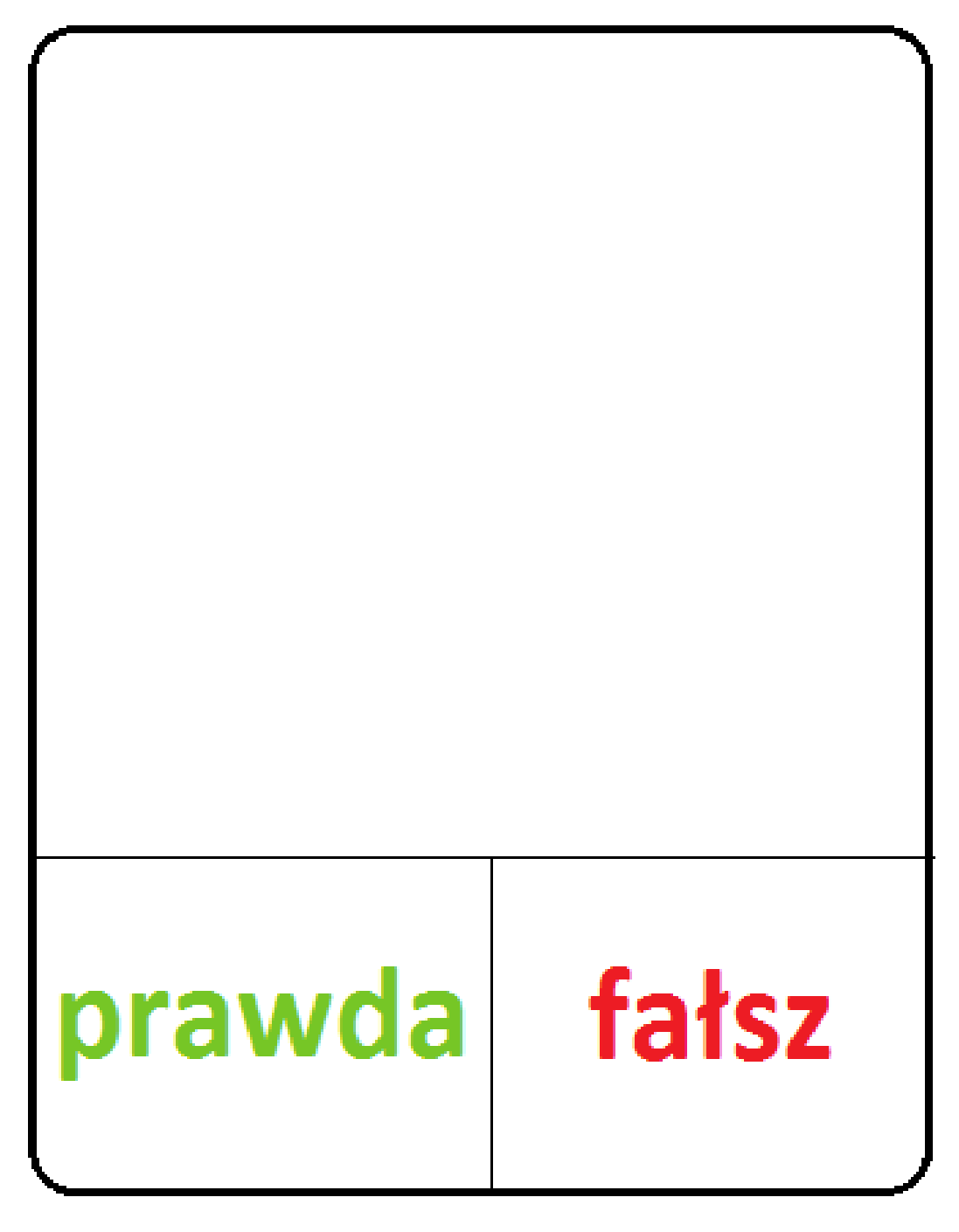 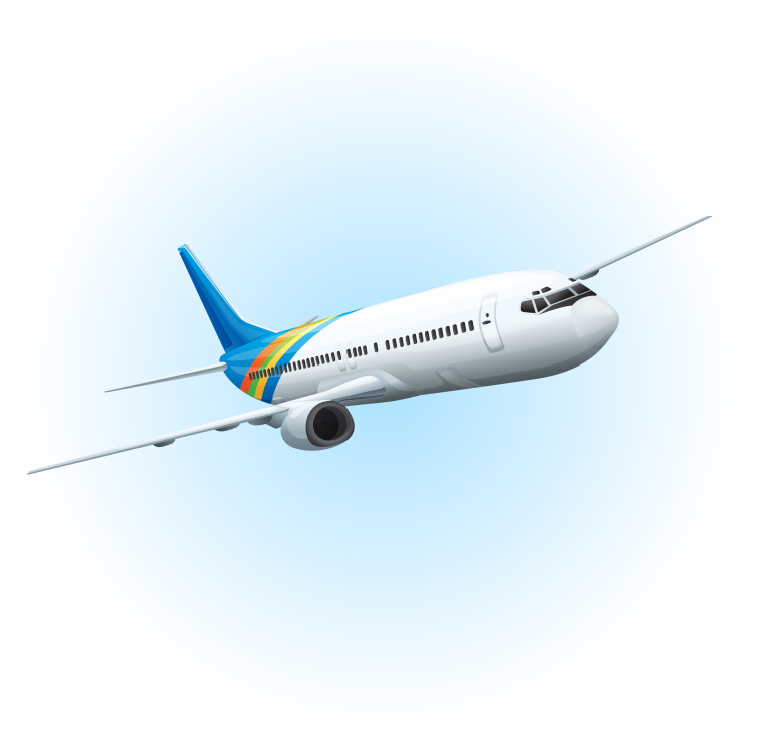 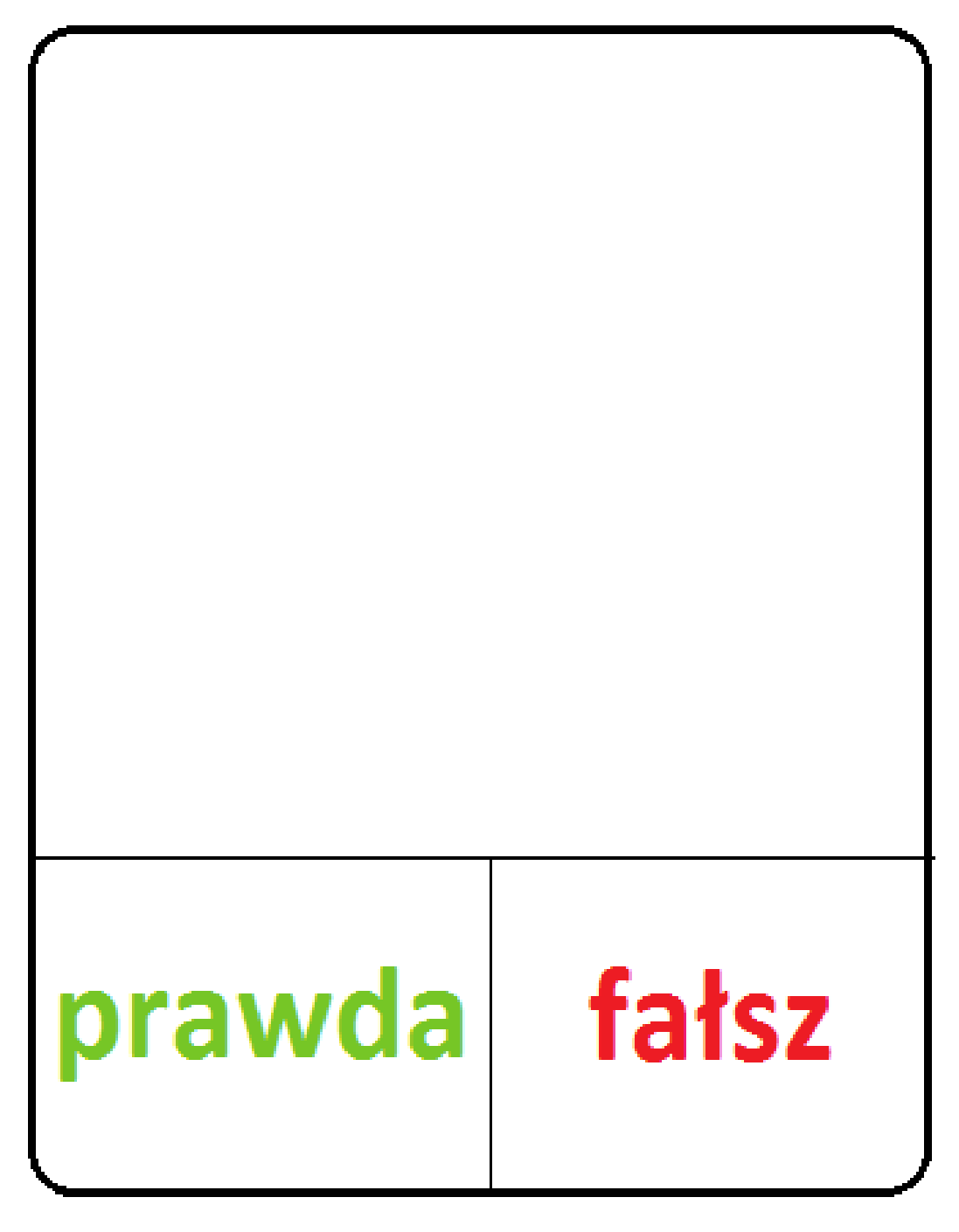 Kura  nie znosi  jajek.                                			   Pies mieszka w budzie.
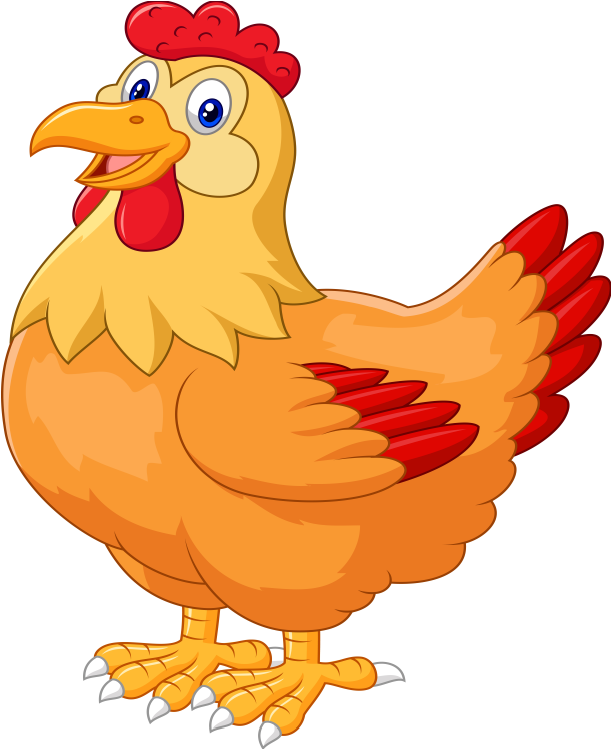 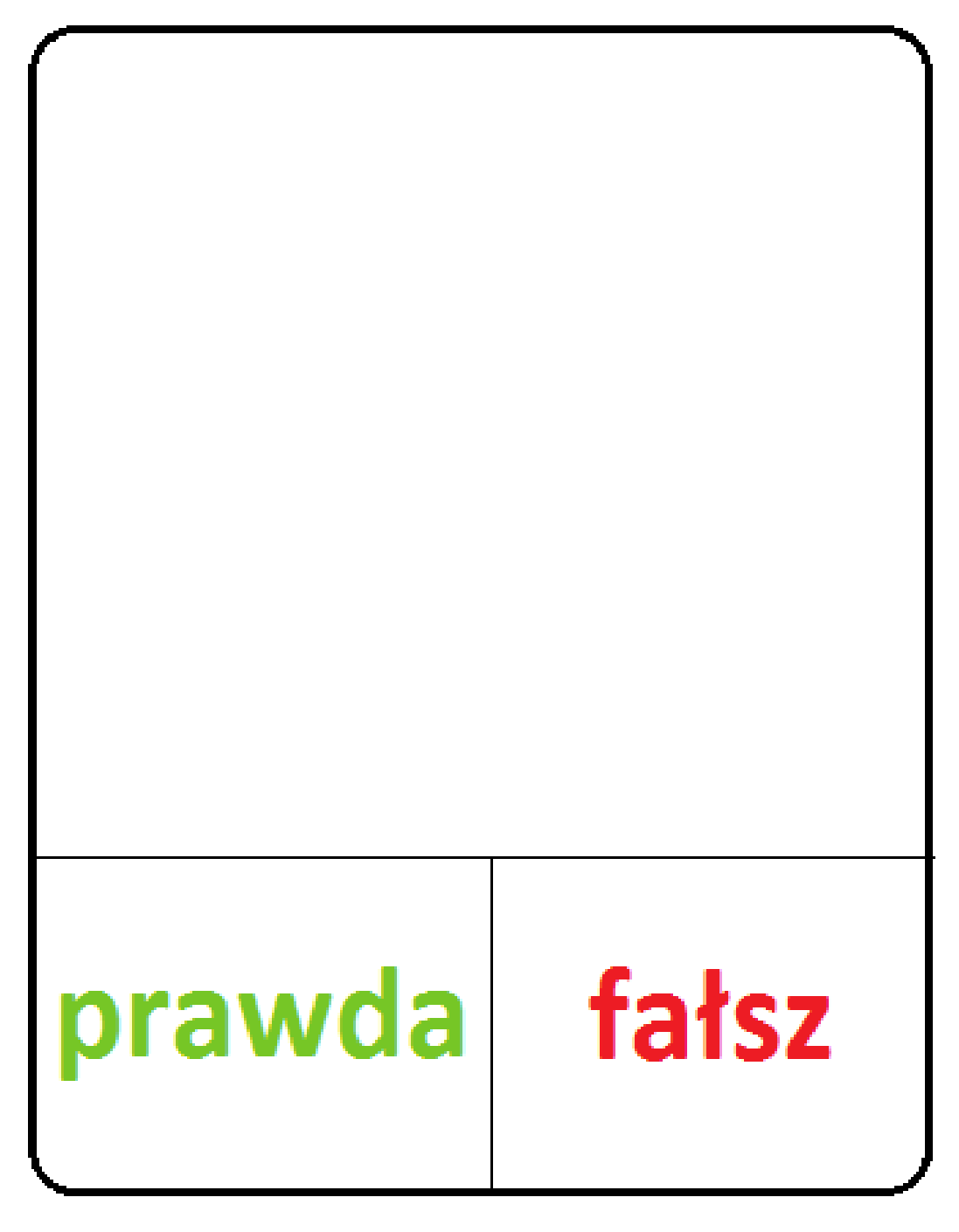 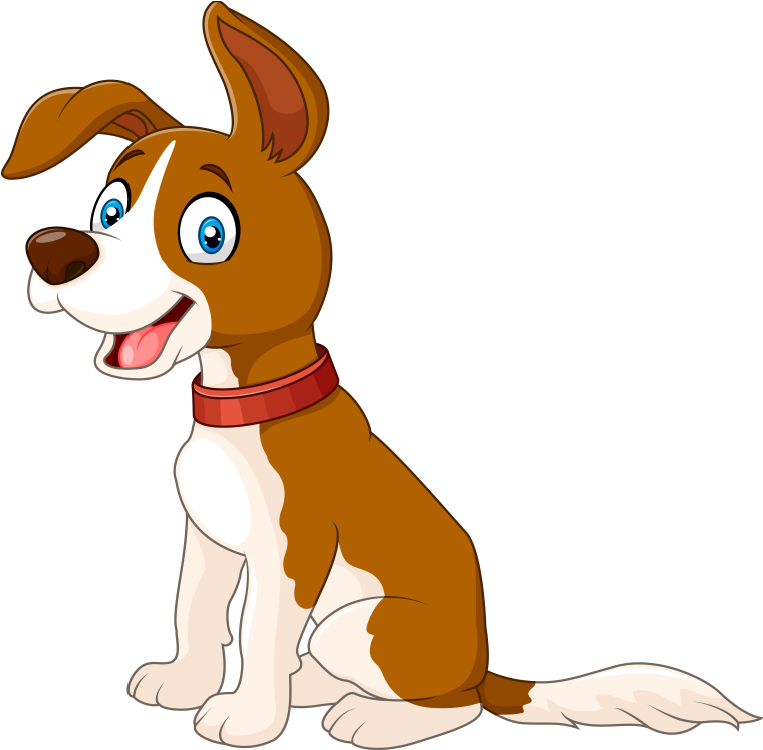 Krowa to mama źrebaka
Krowa daje mleko.
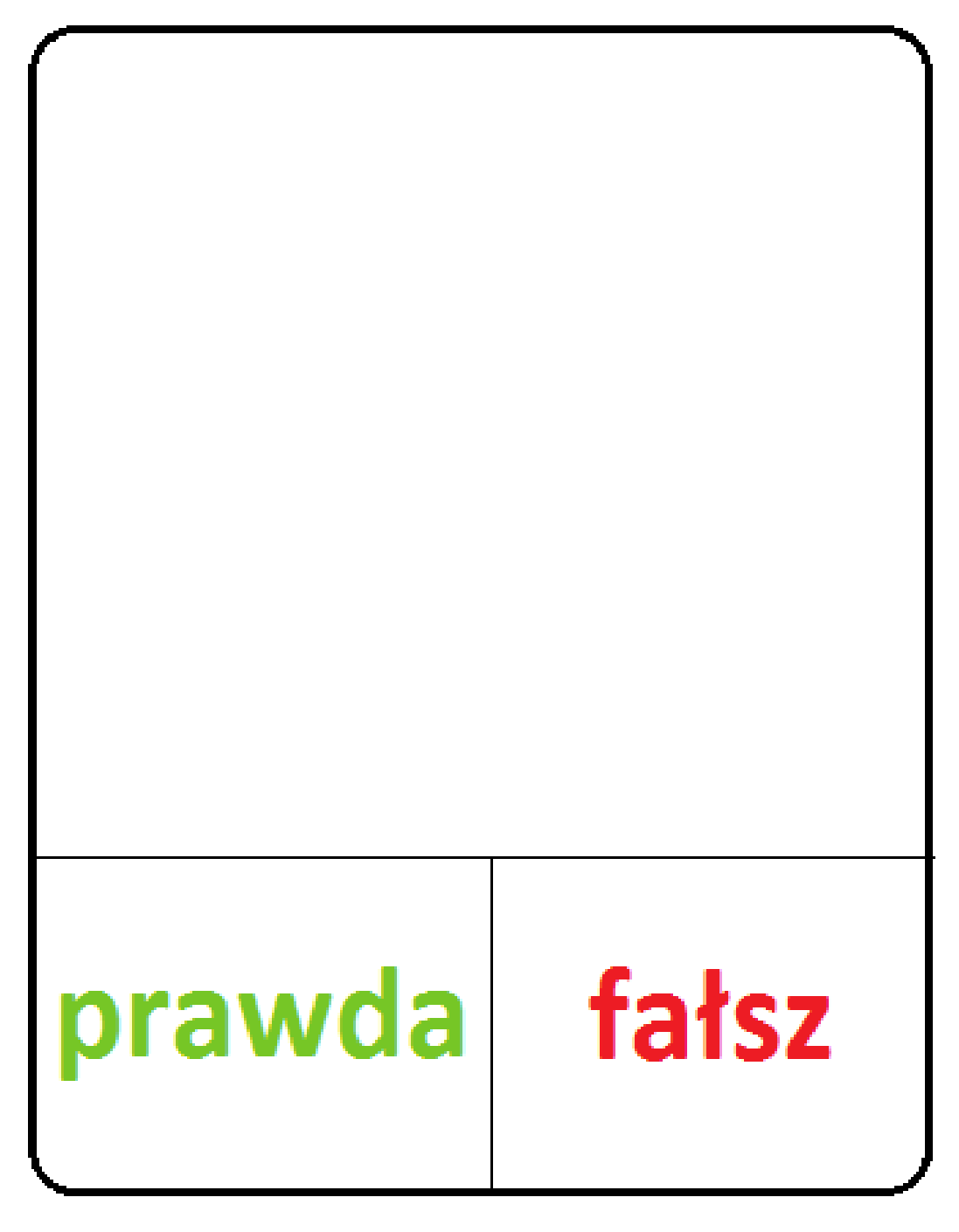 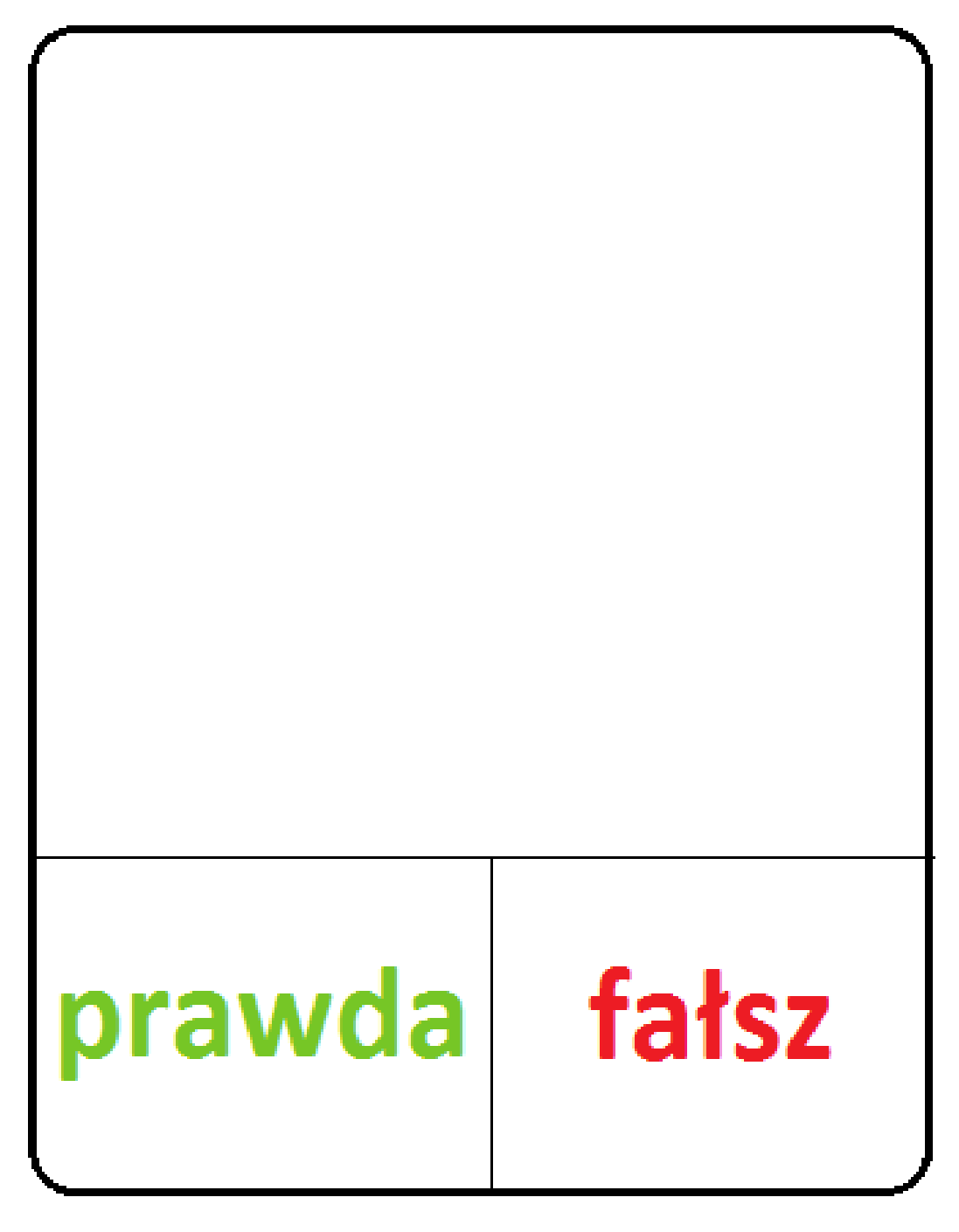 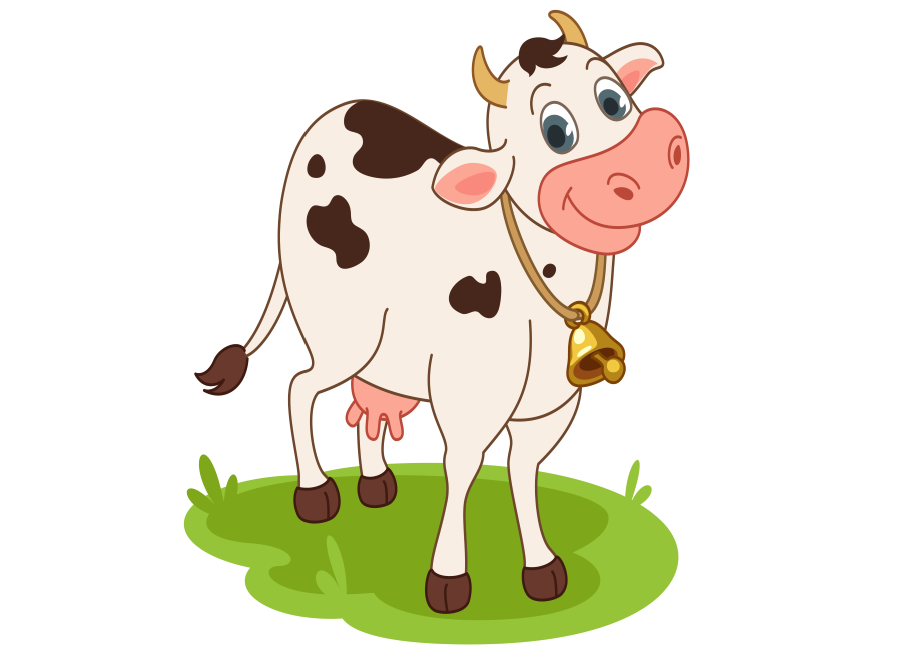 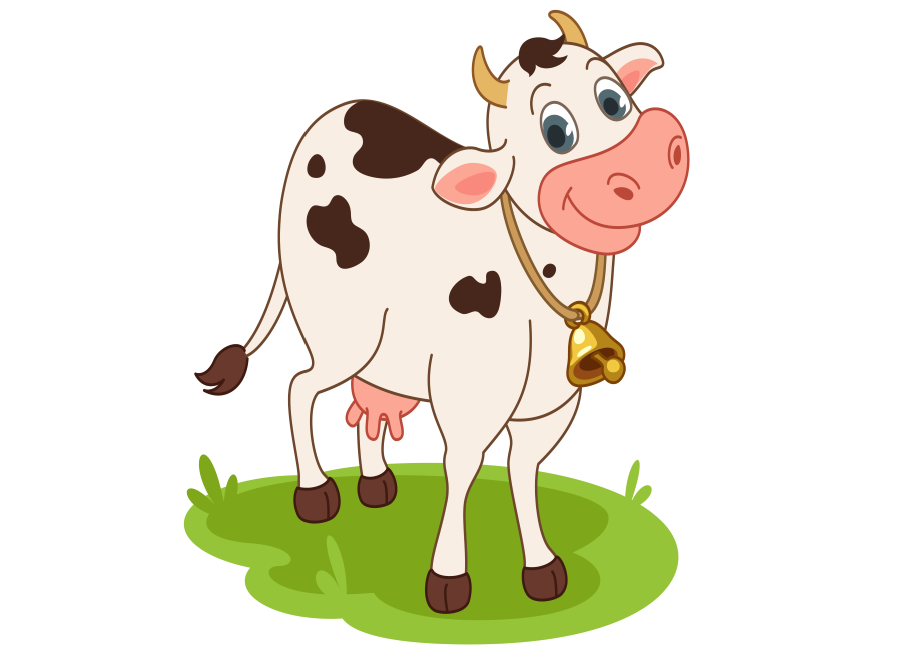 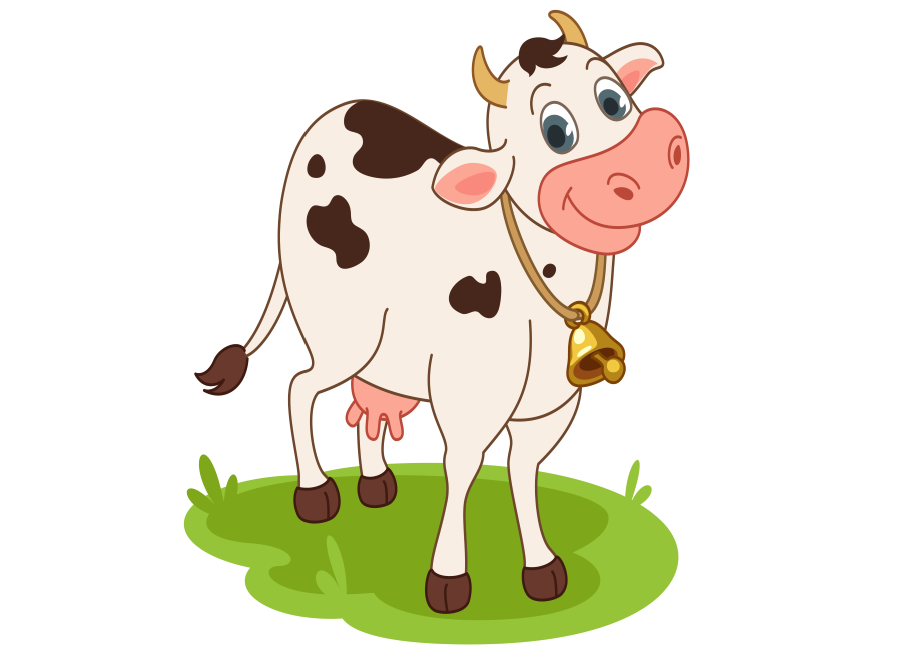 Ptaki budują gniazda
W lustrze widzimy swoje odbicie
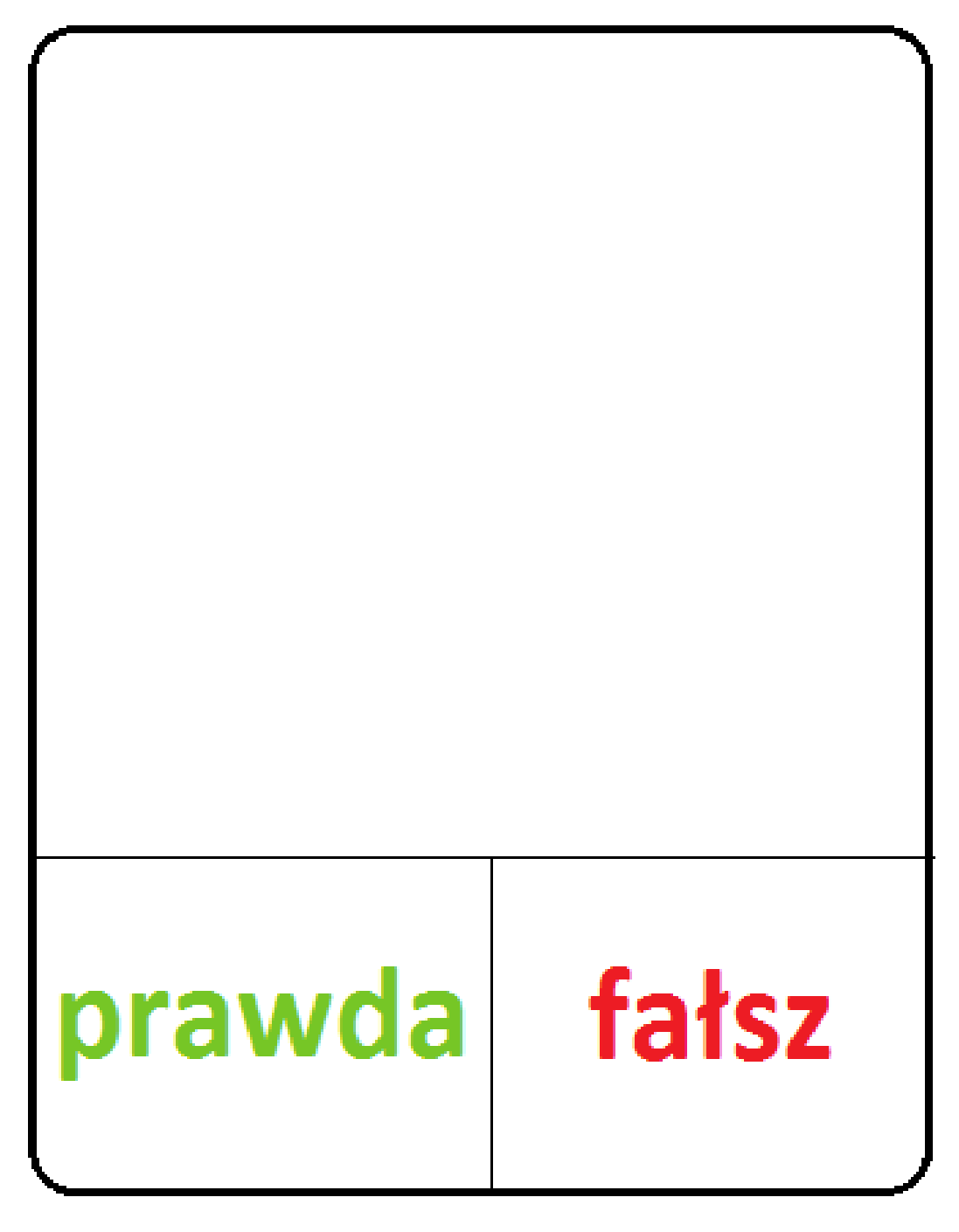 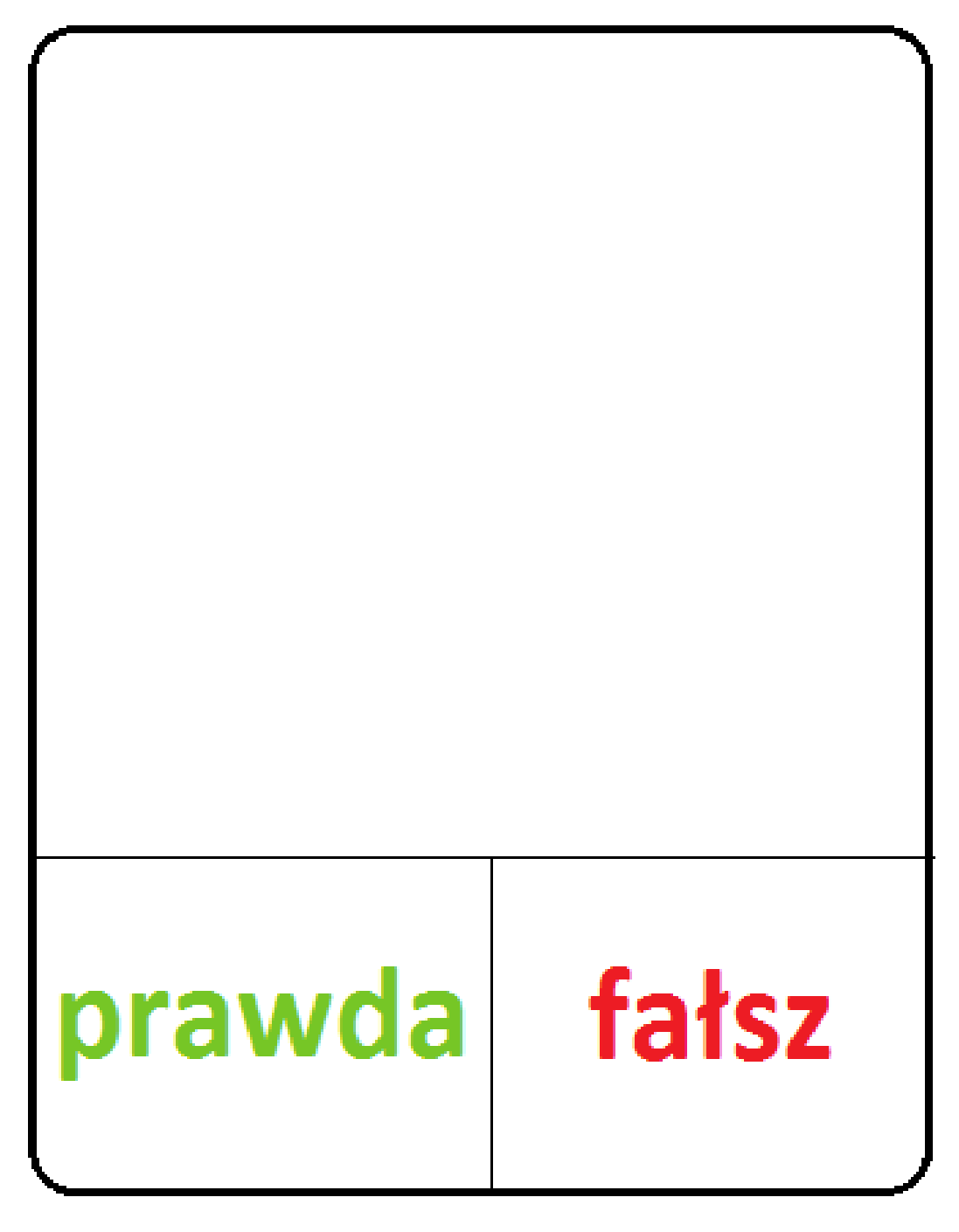 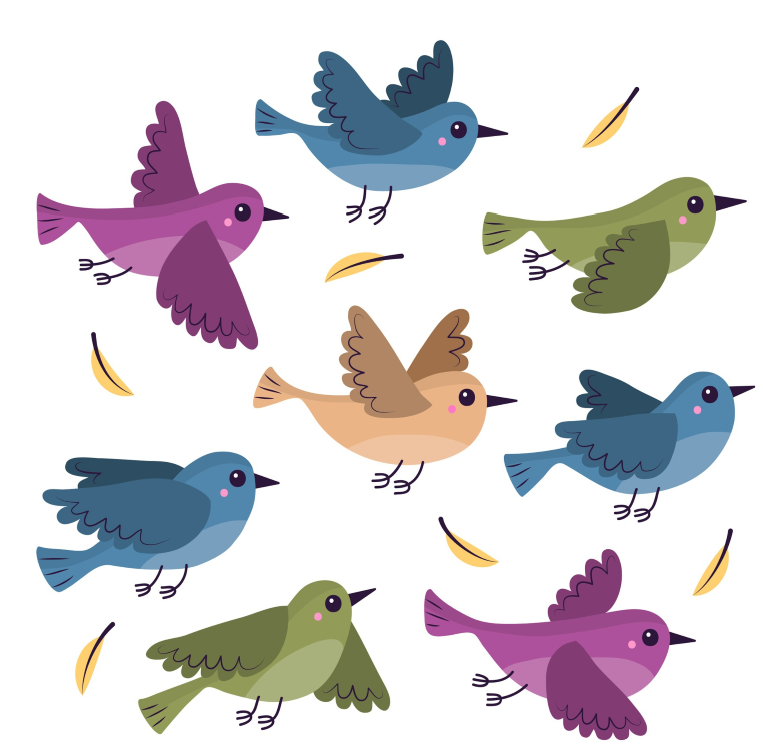 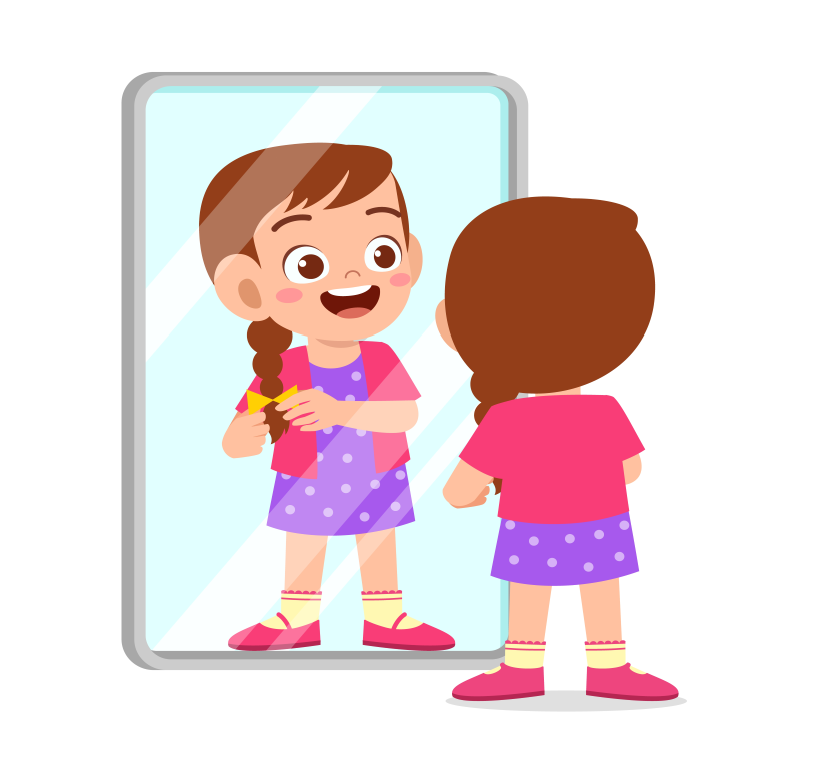 Zupę jemy łyżką
Łóżko znajduje się w łazience
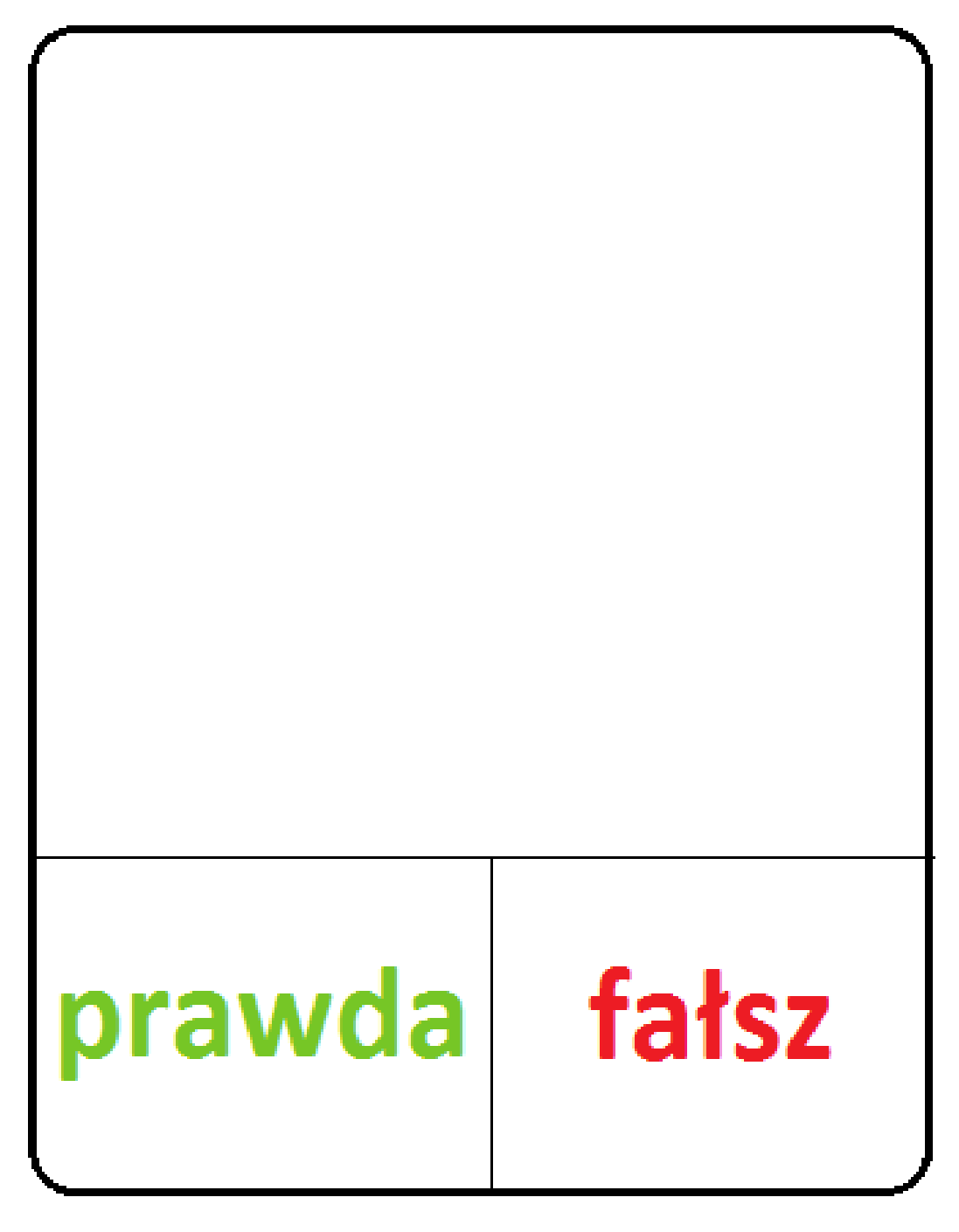 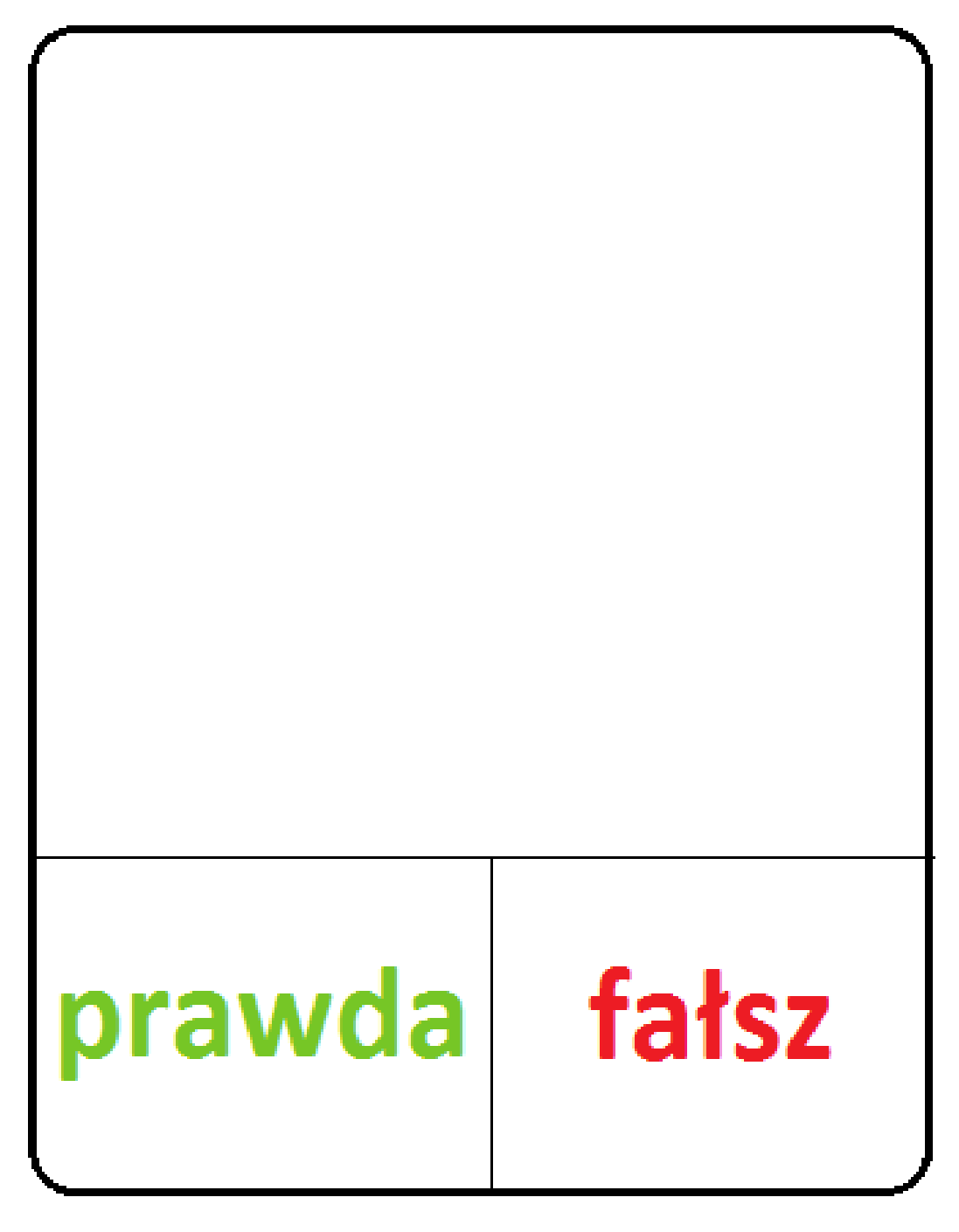 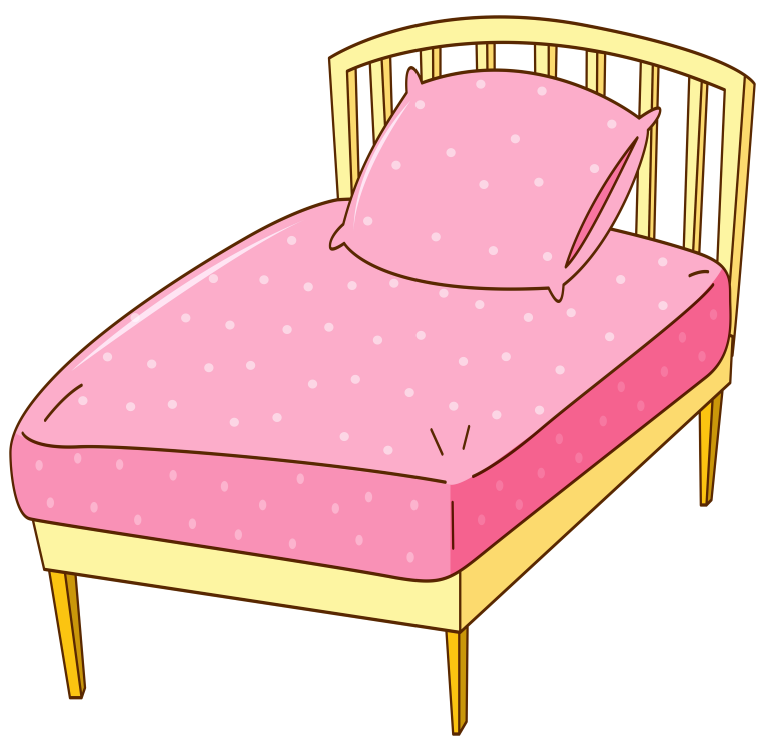 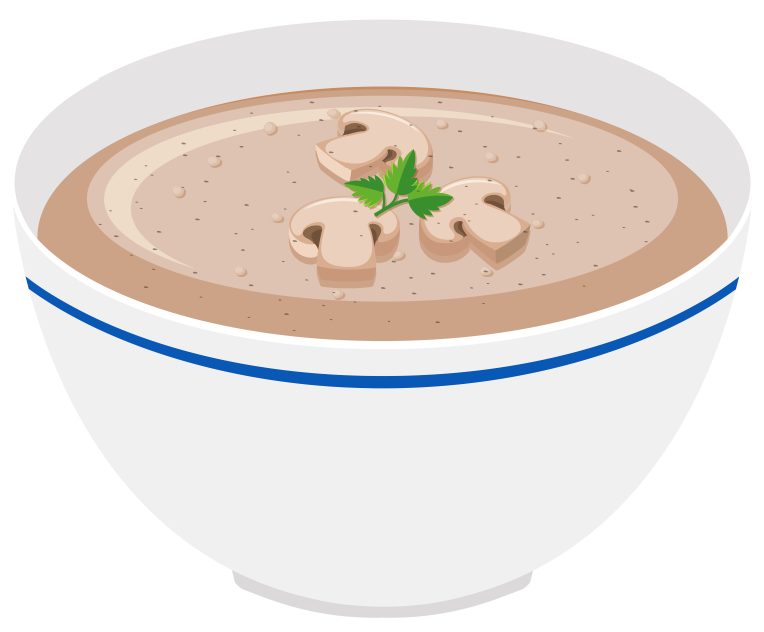 Wielbłąd ma dwa garby.
Mop myje podłogę
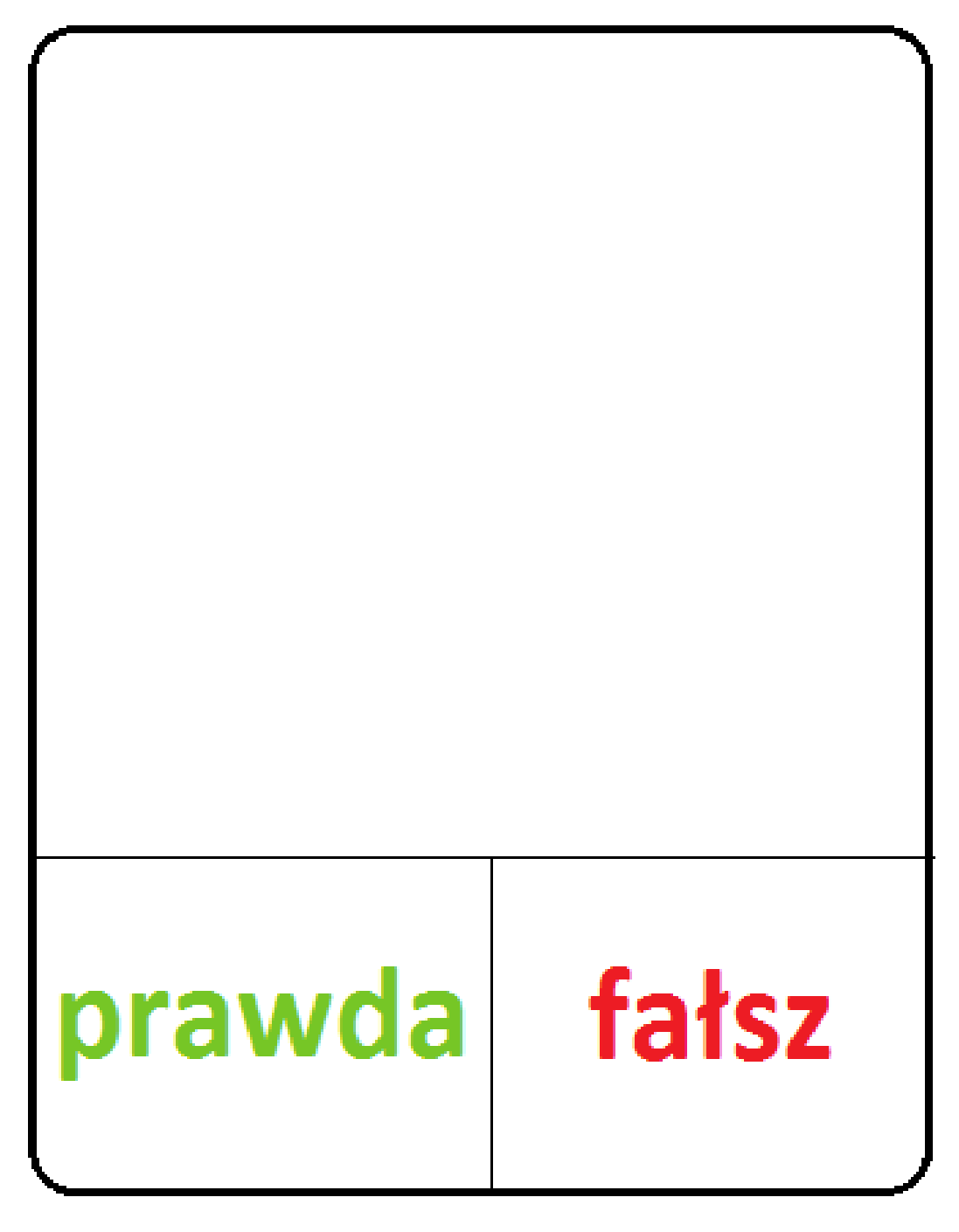 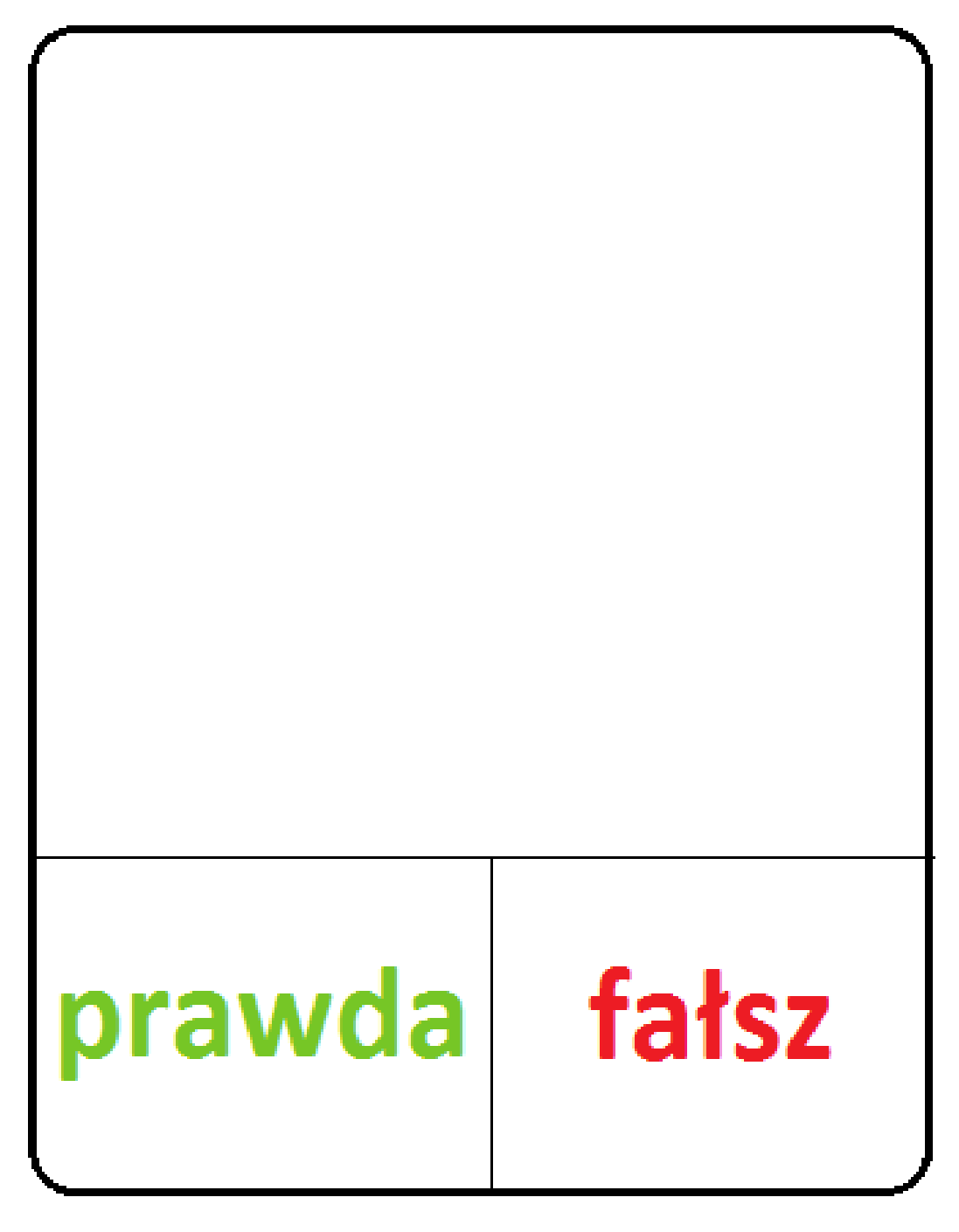 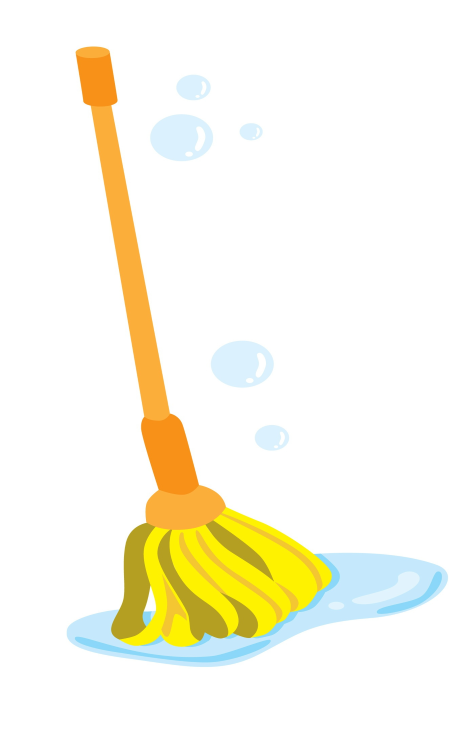 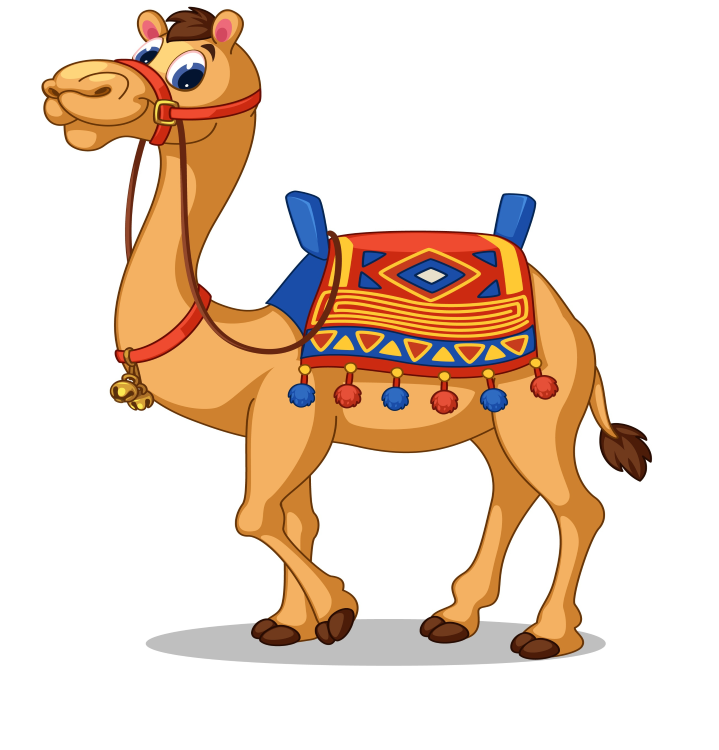 Czy dzieci sadzą roślinę ?                                                                 Czy dziewczynka maluje obraz ?
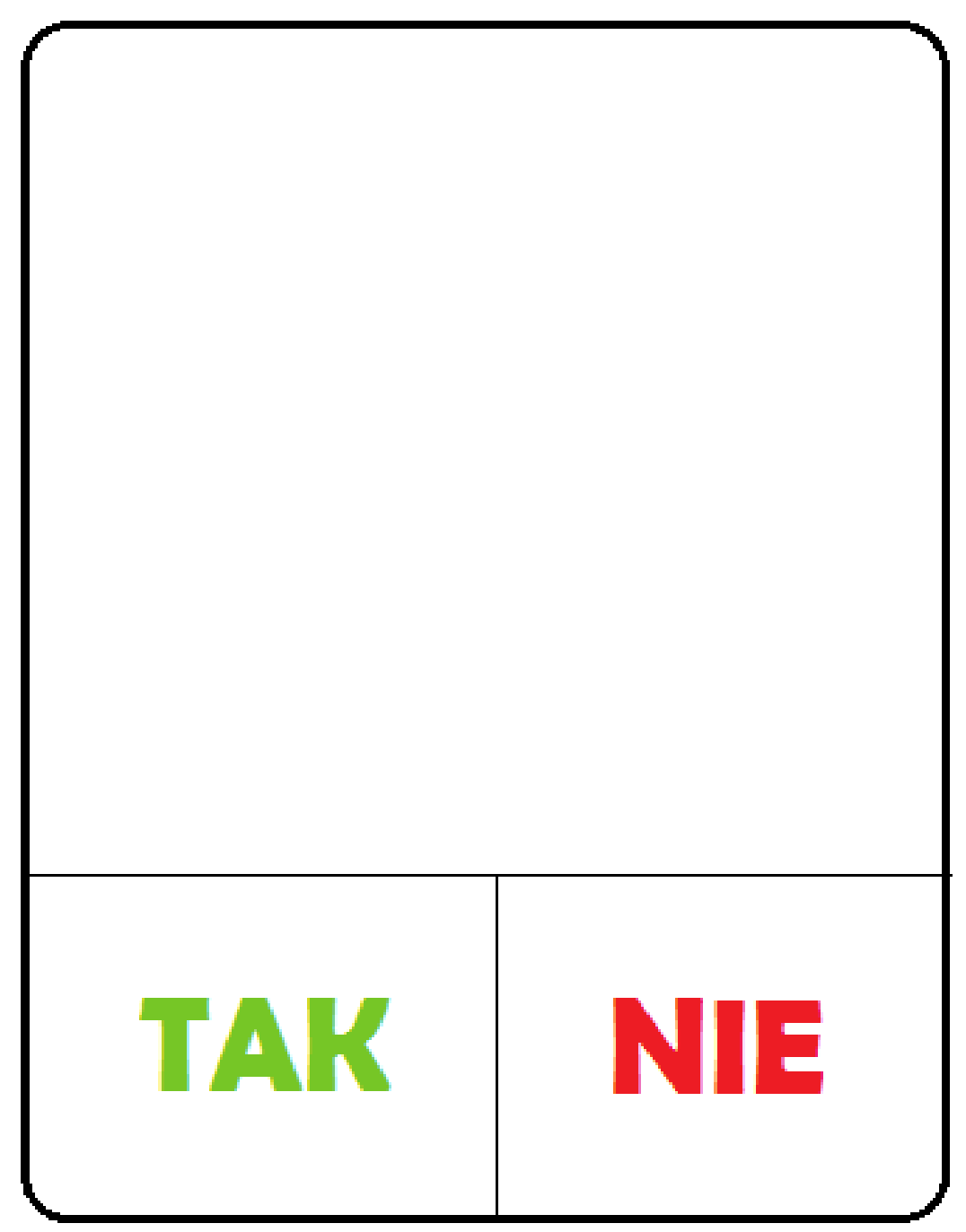 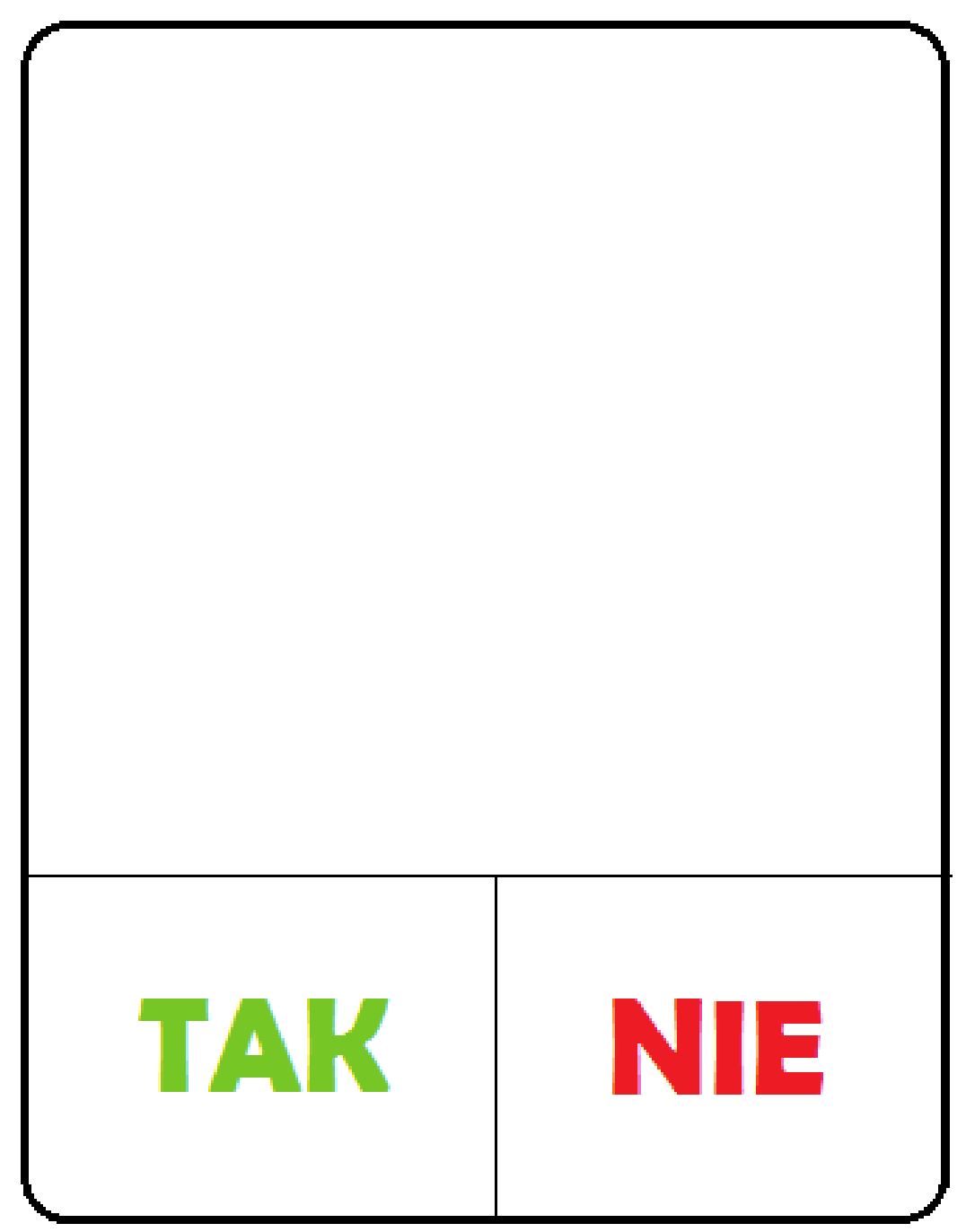 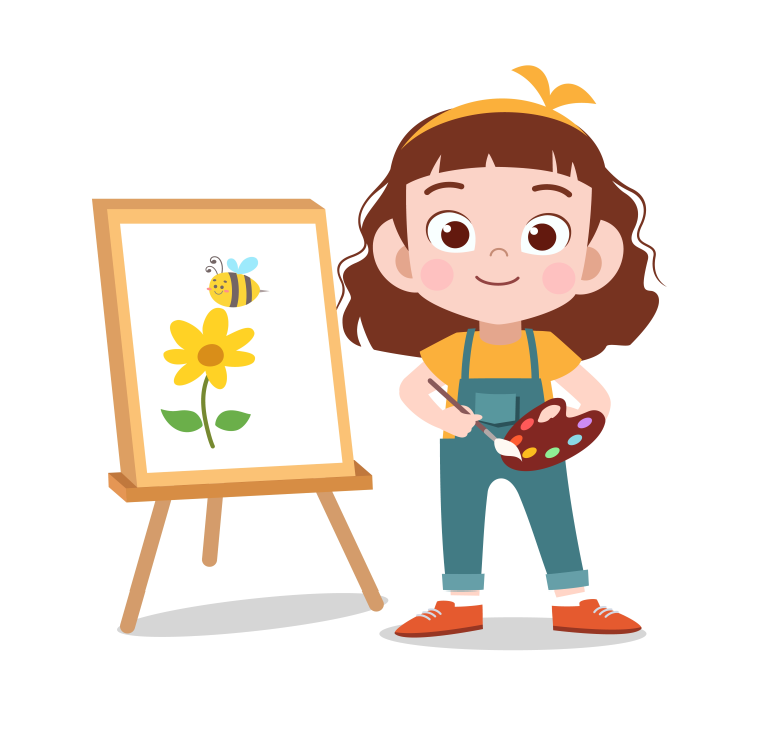 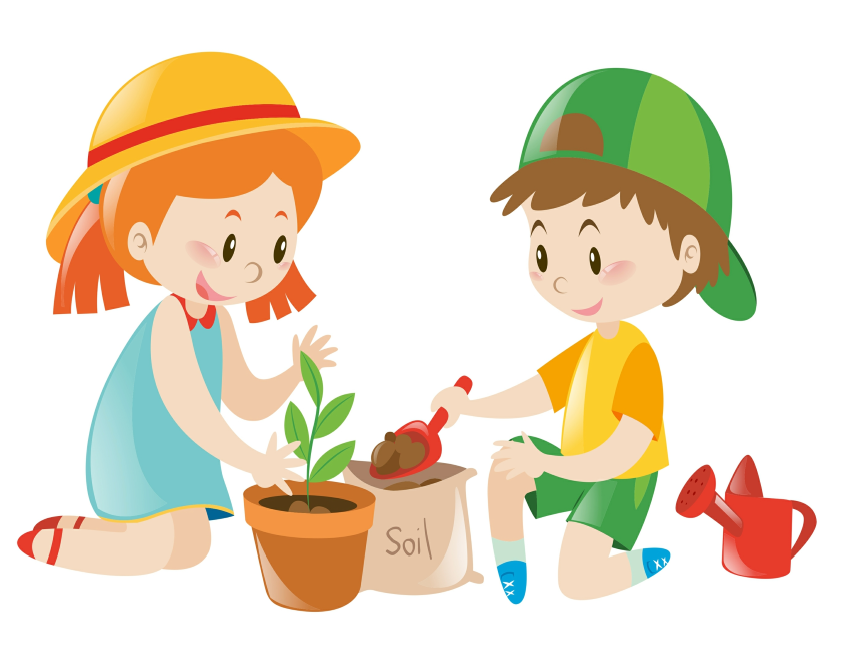 Czy chłopiec siedzi ?                                                                                               Czy chłopiec śpi ?
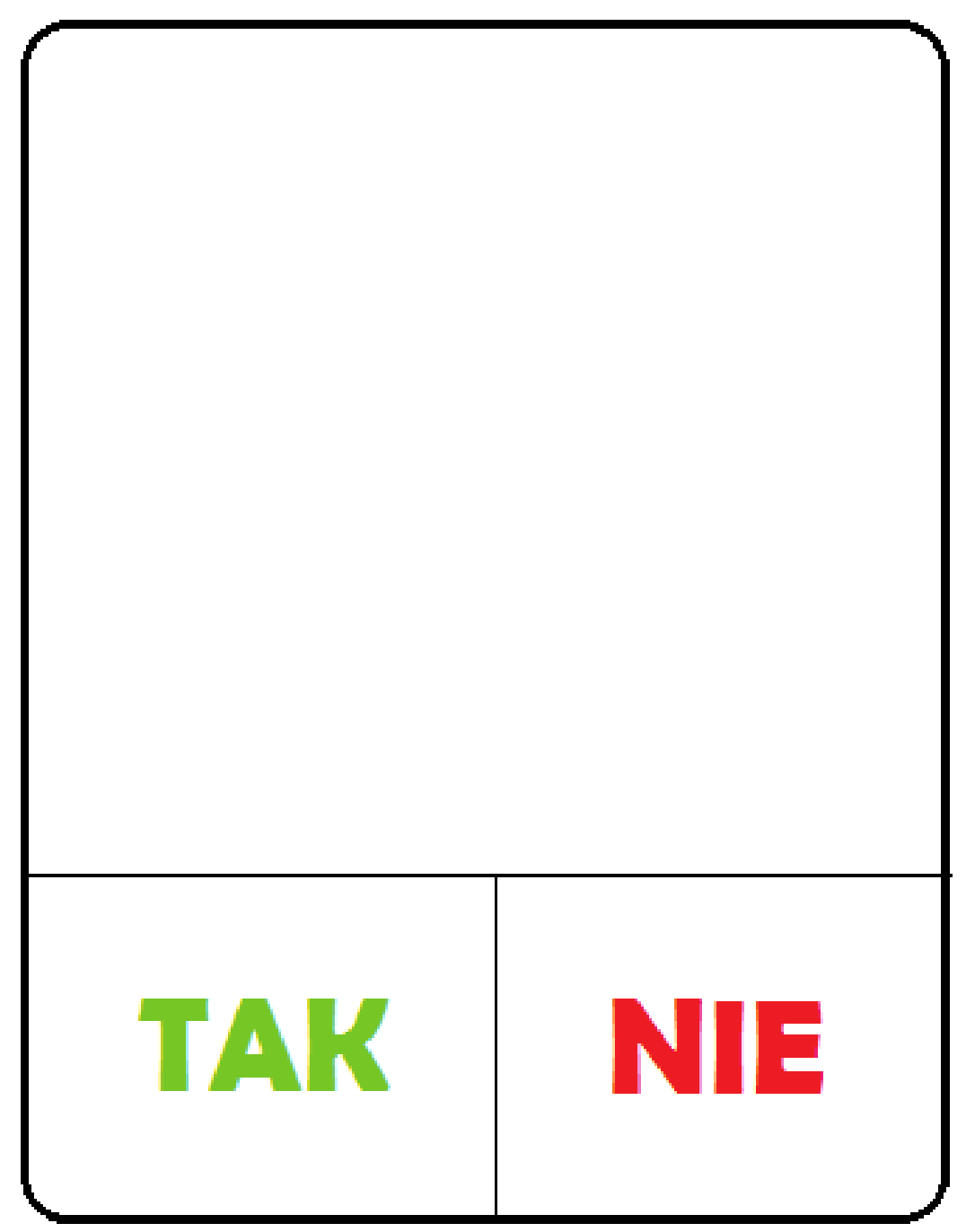 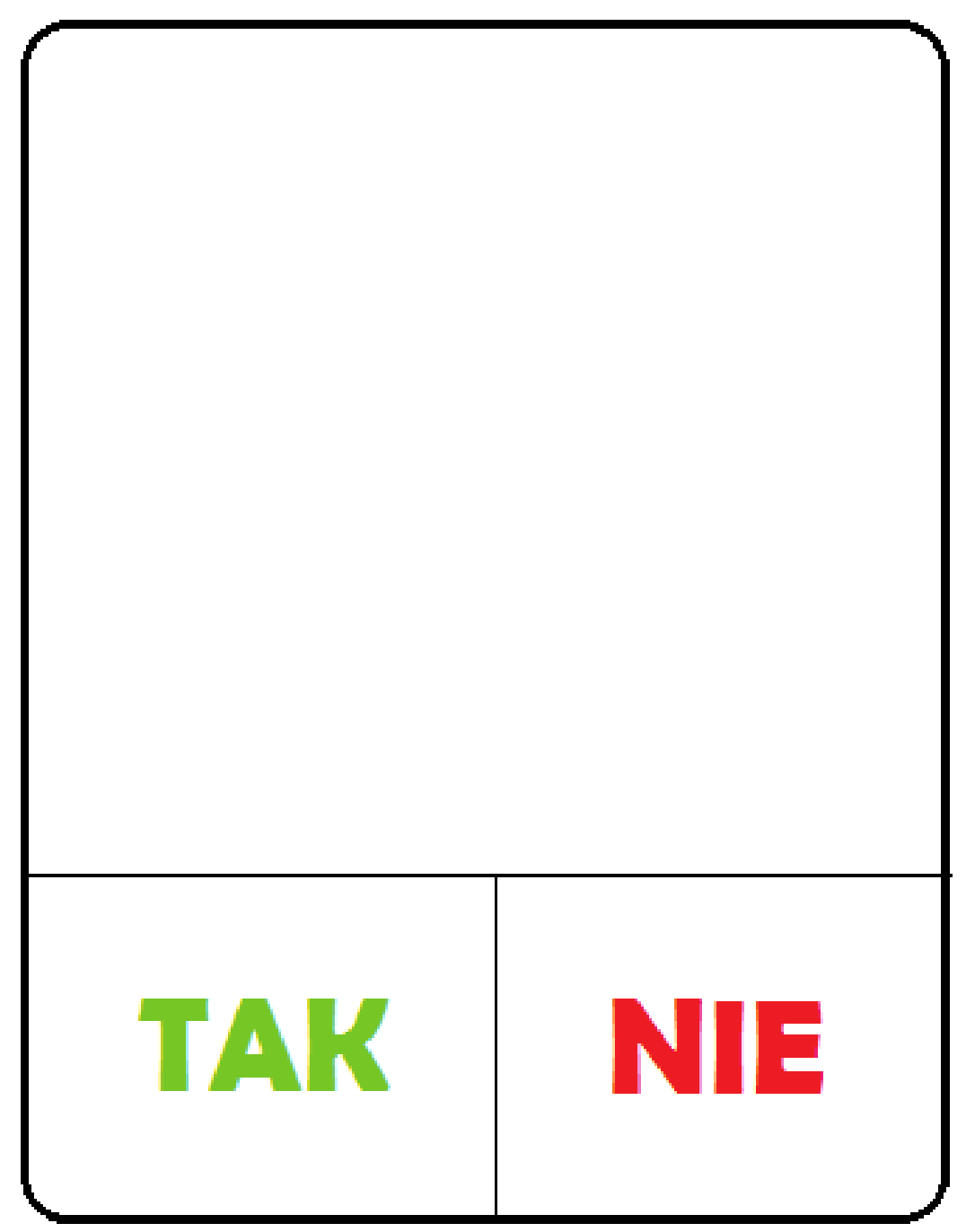 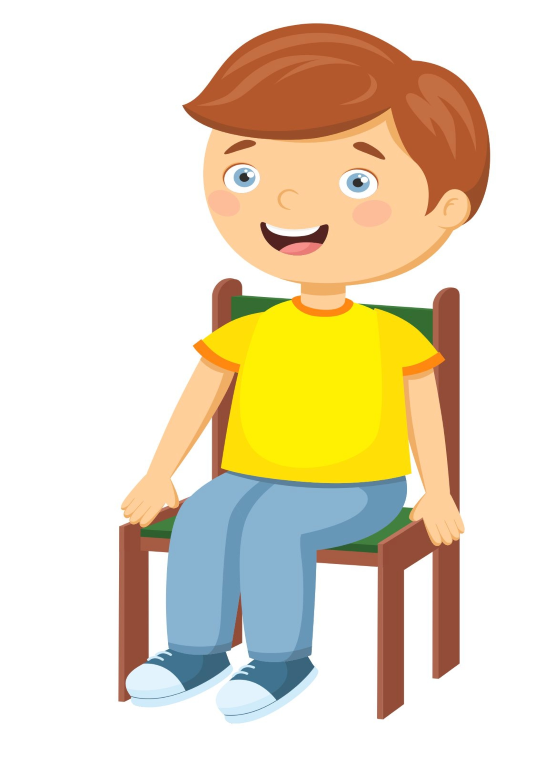 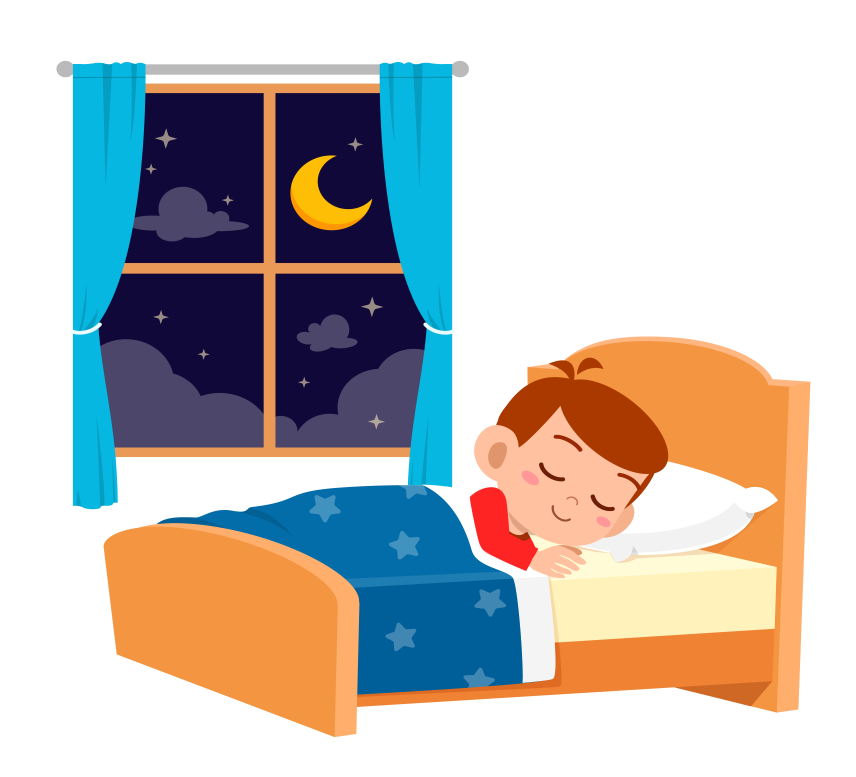 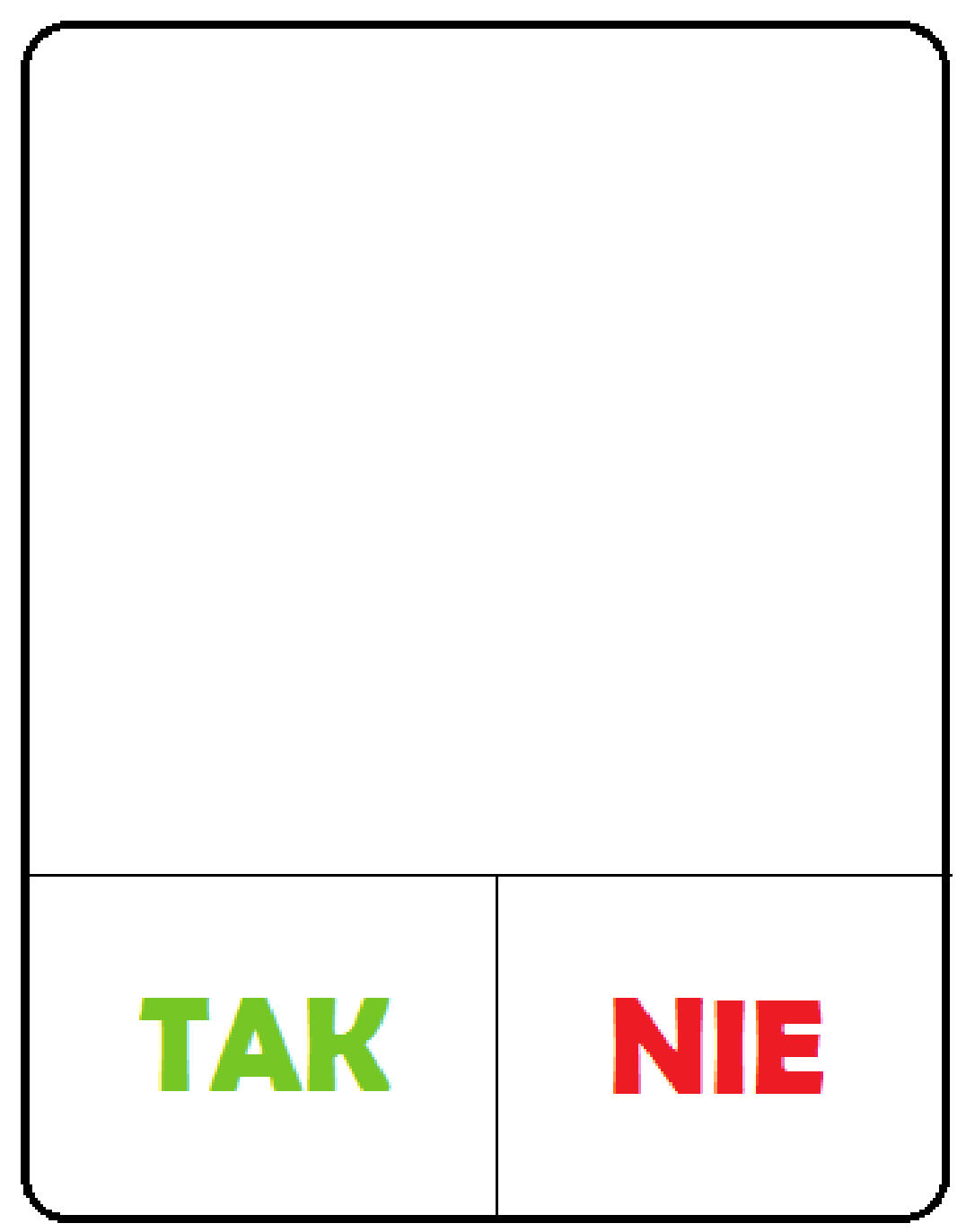 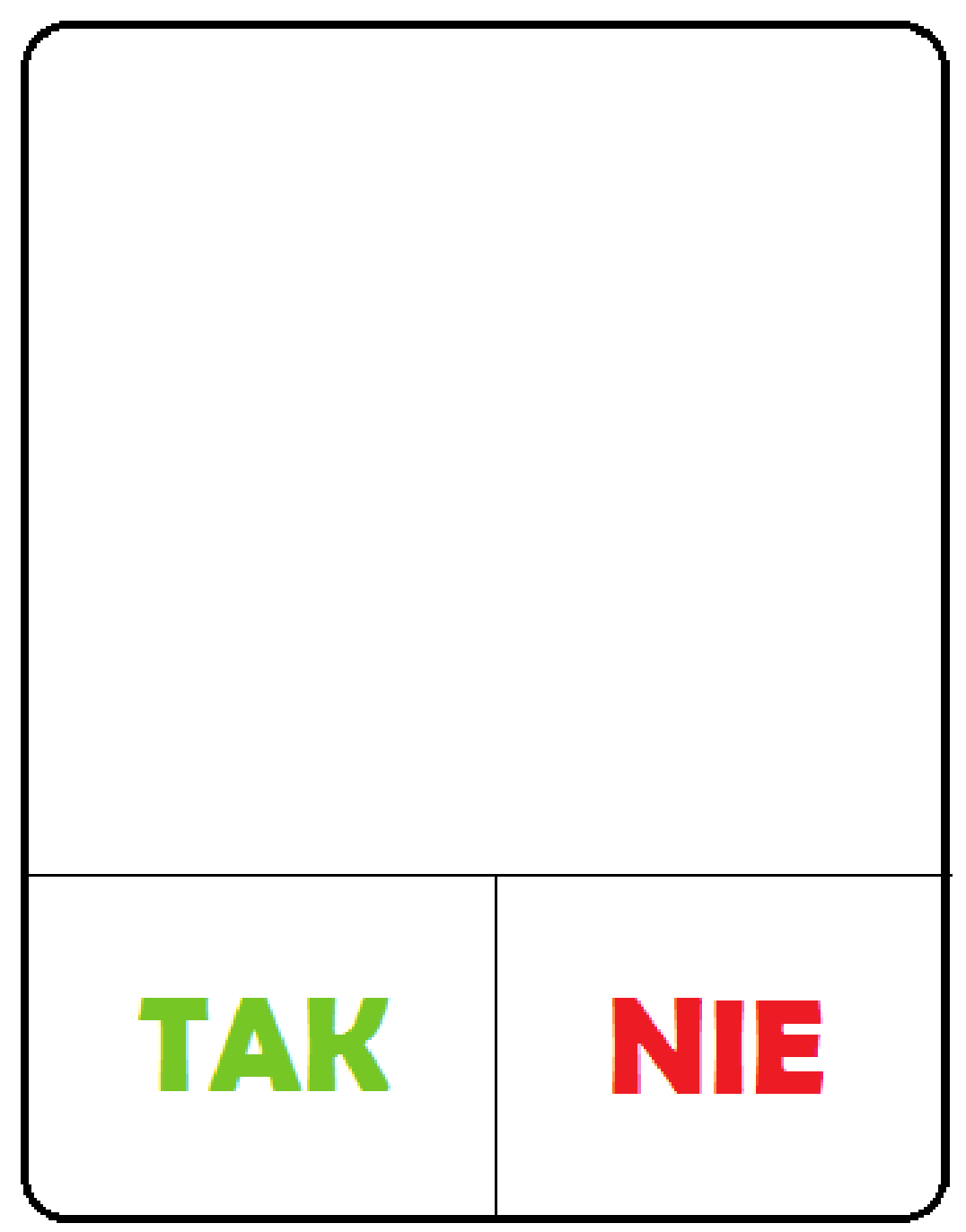 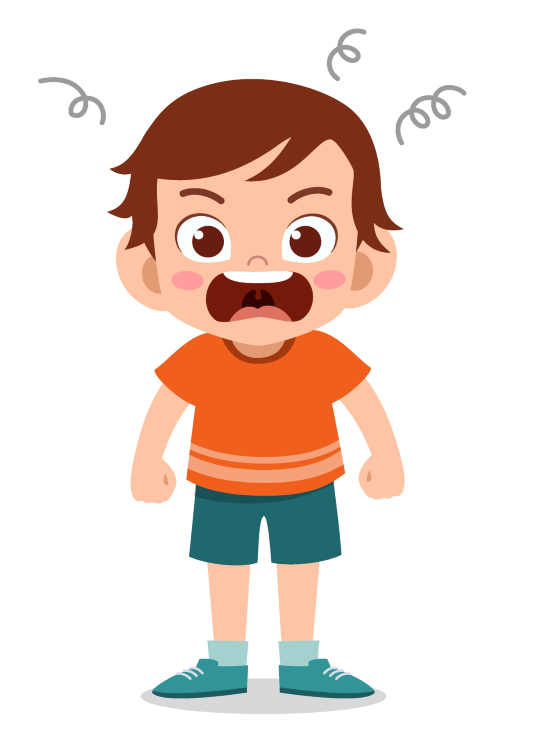 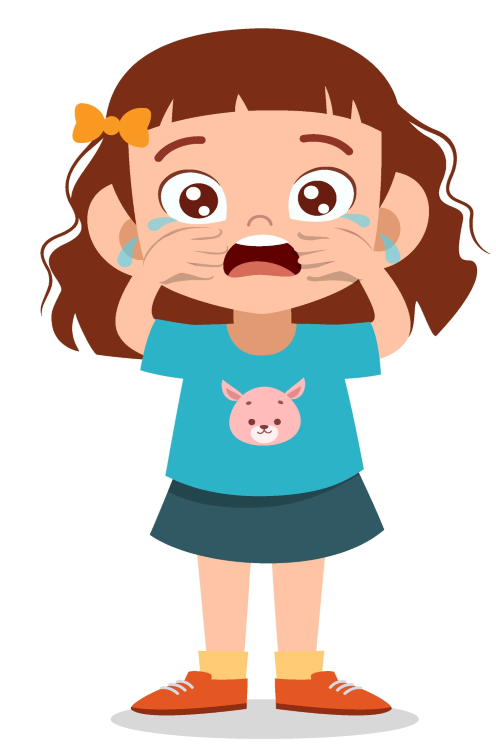 Czy chłopiec jest zły ?                                           Czy dziewczynka jest wesoła?
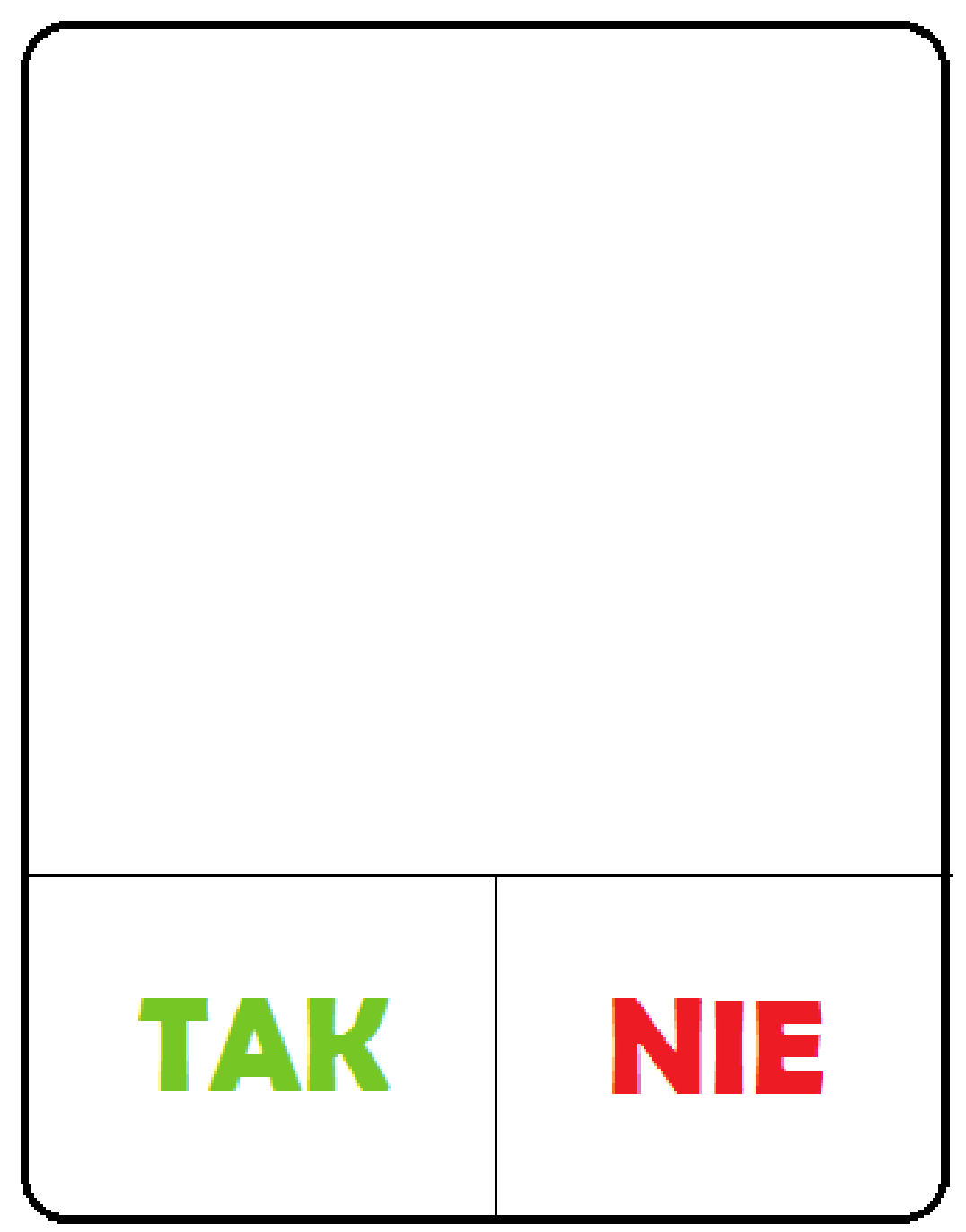 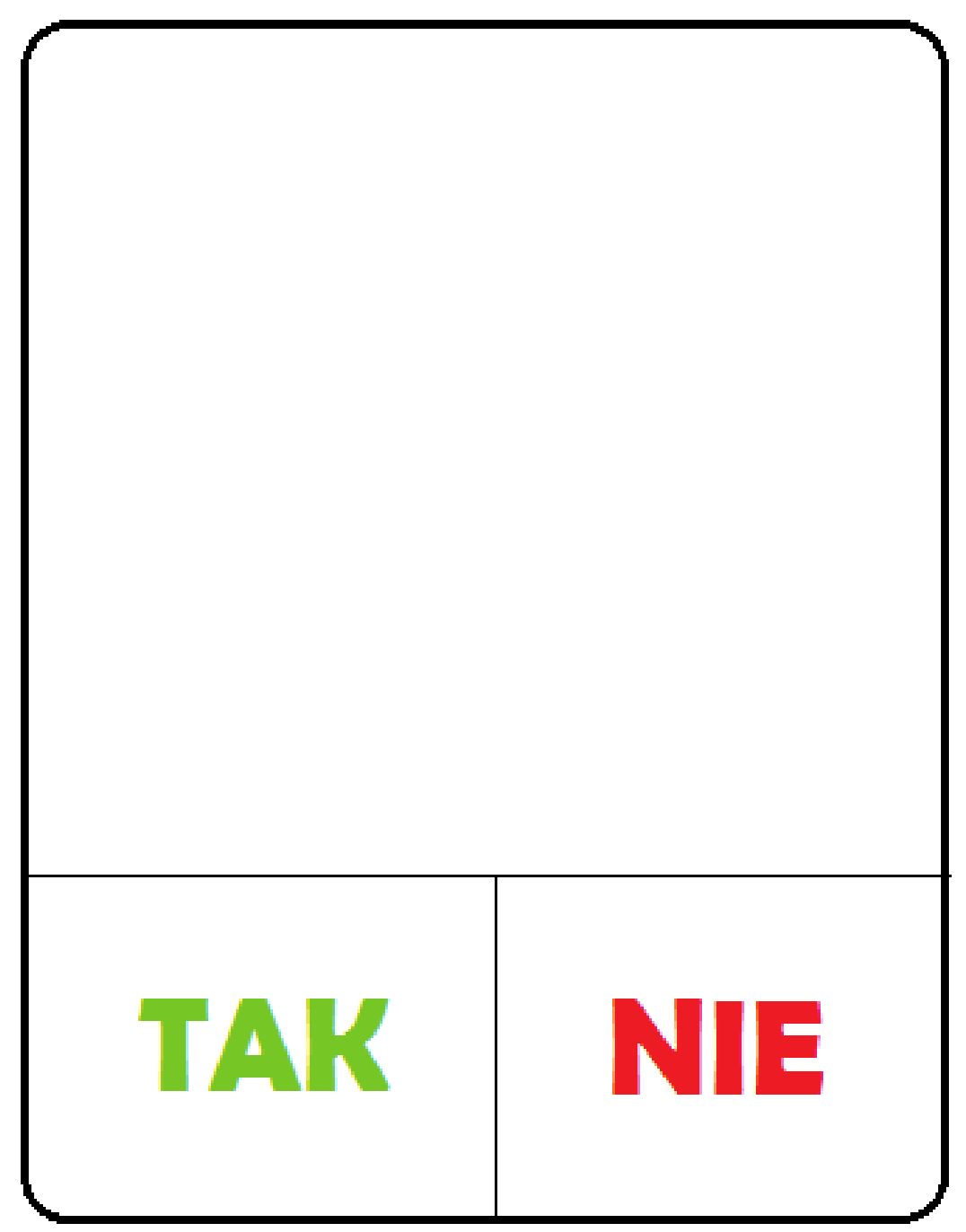 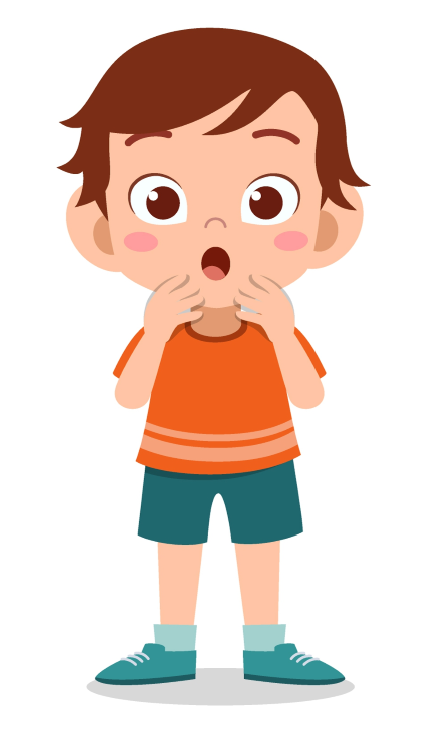 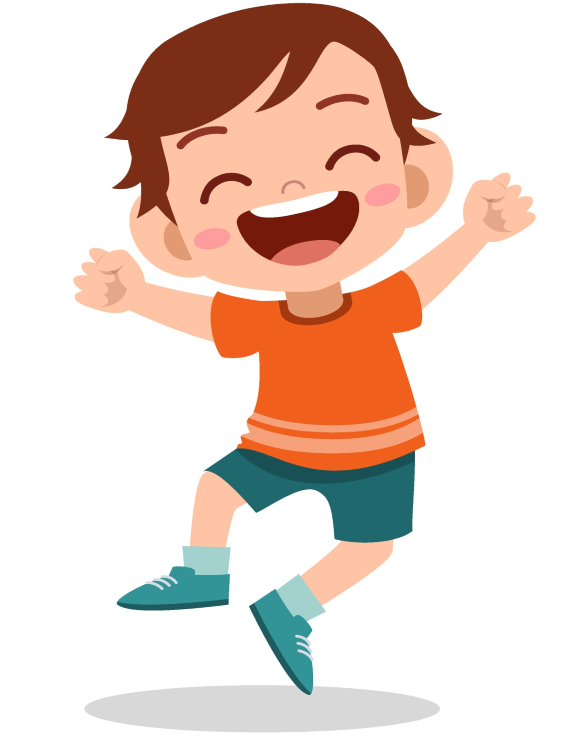 Chłopczyk jest smutny				                                 Chłopczyk jest zdziwiony.
Czy chłopiec trzyma samochód ?                                                            Czy chłopiec jest przestraszony  ?
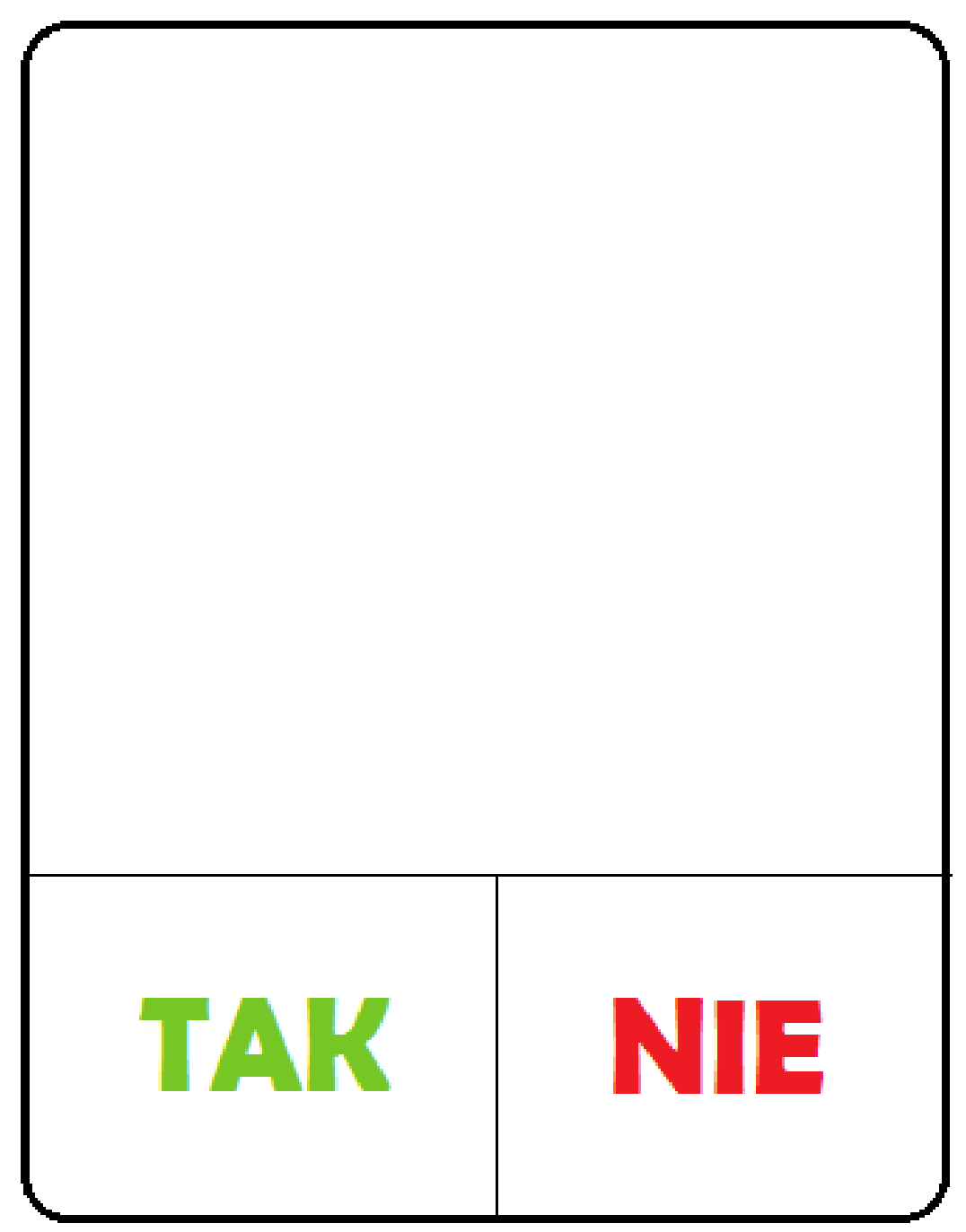 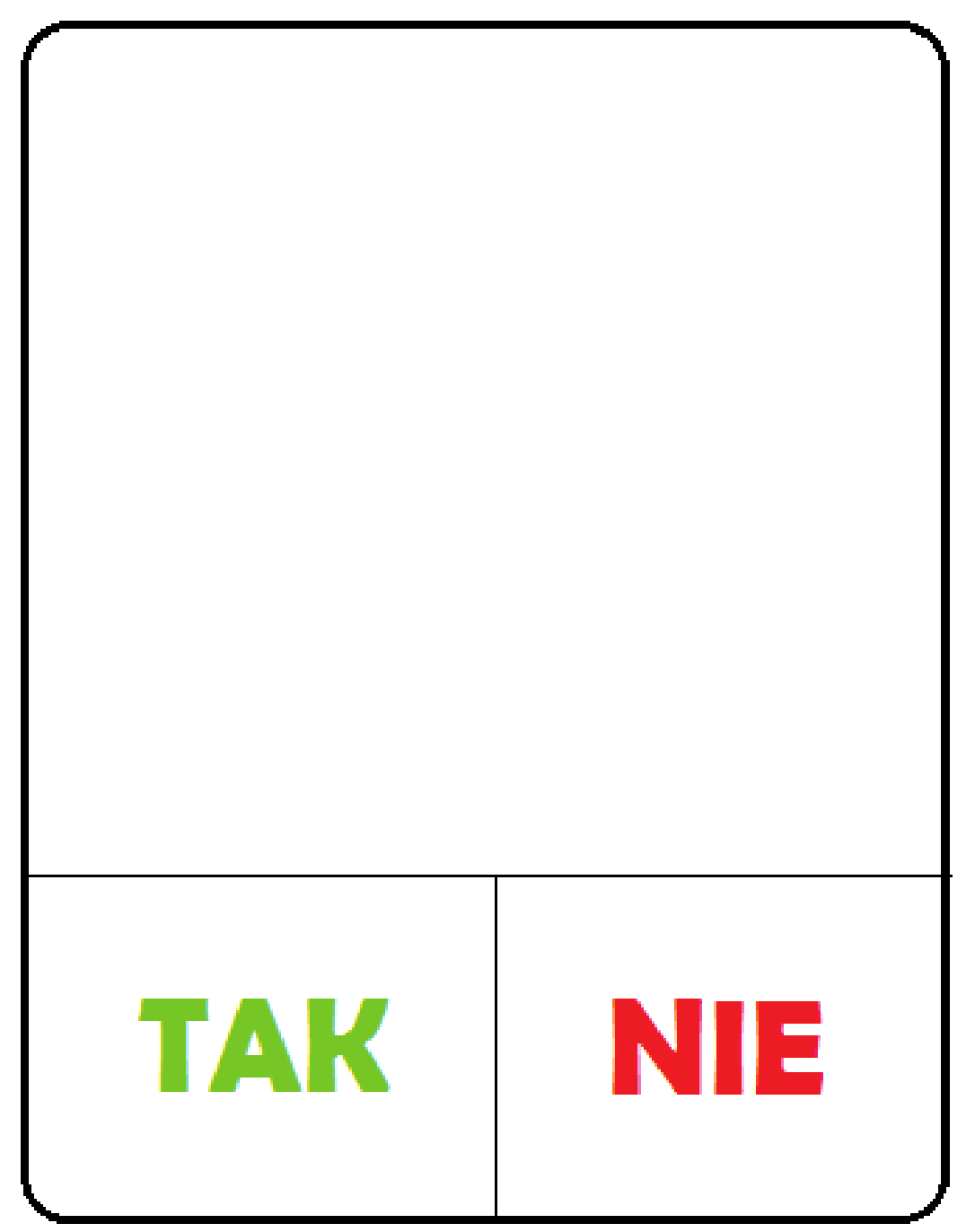 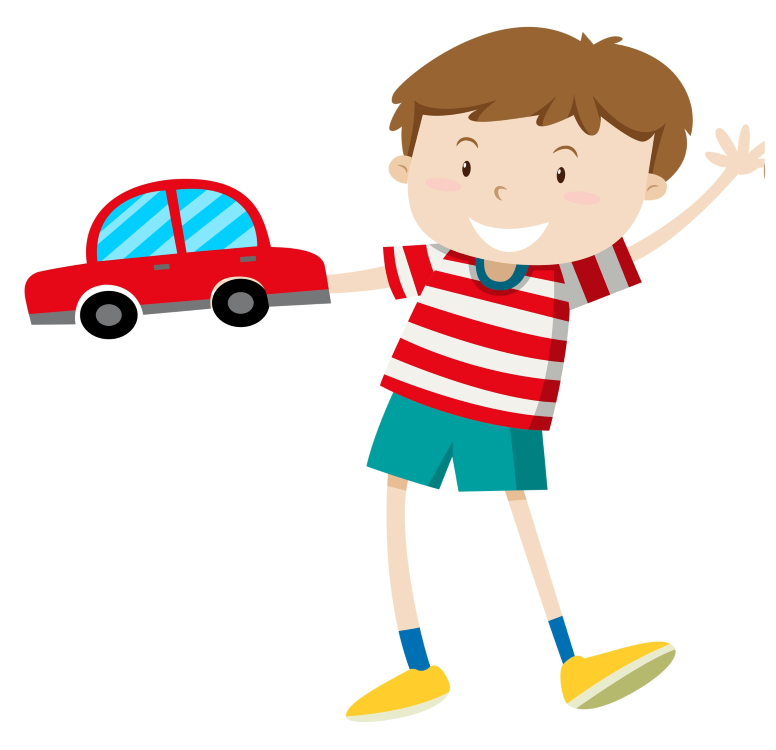 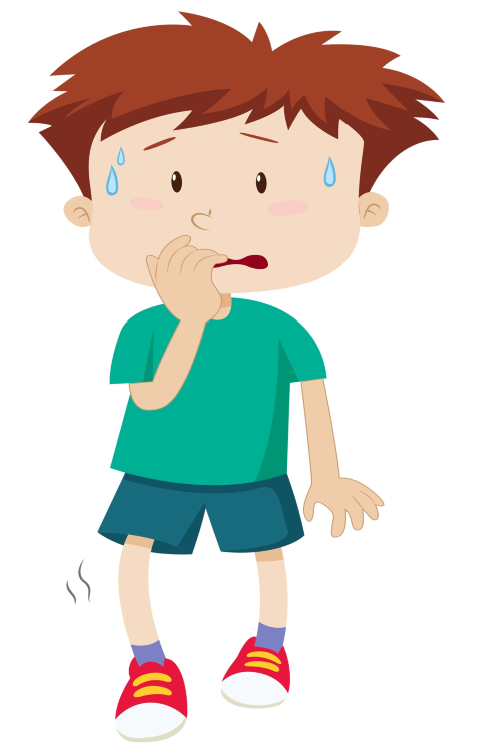 Czy chłopiec myję zęby ?                                                                              Czy dziewczynka tupie nogami?
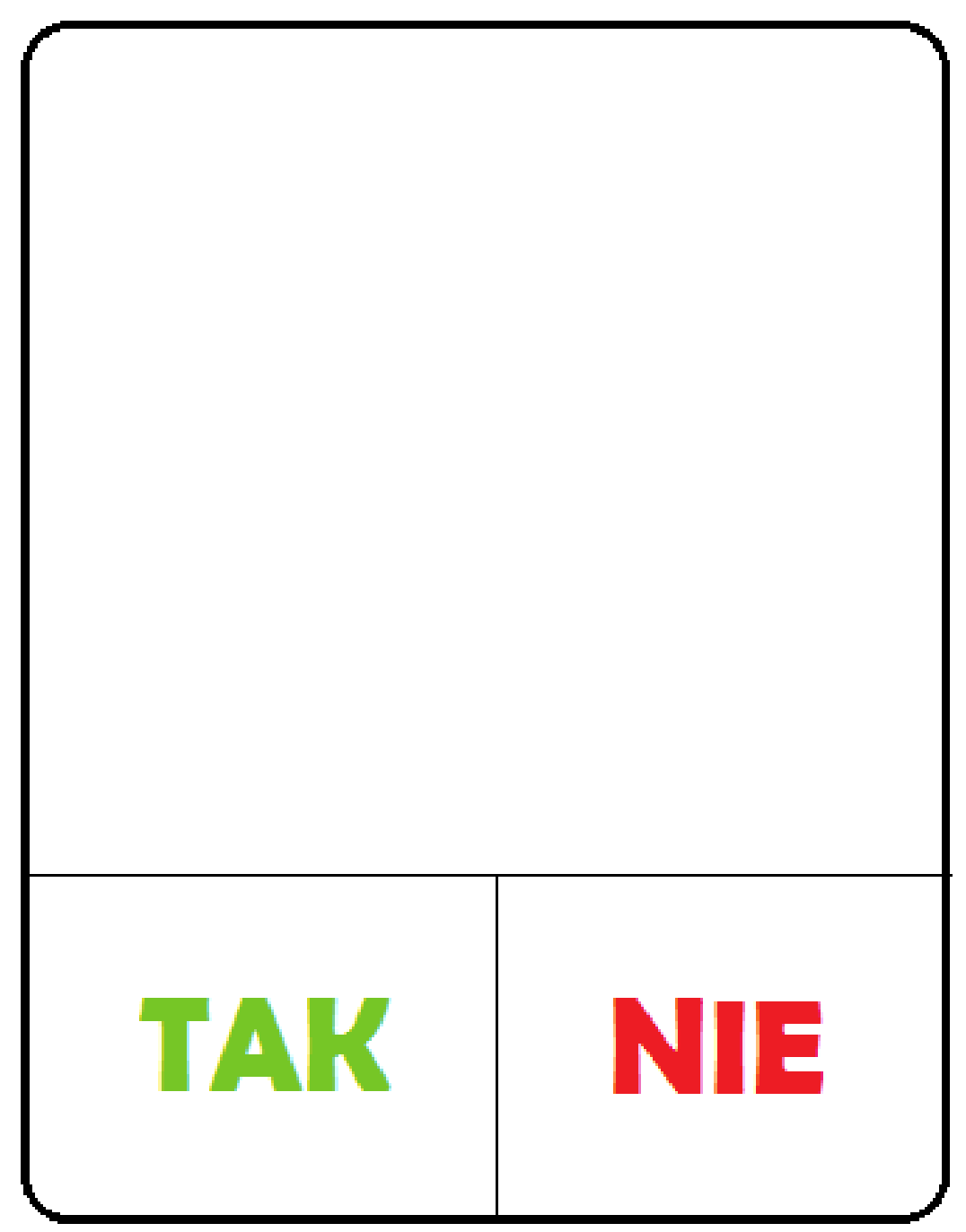 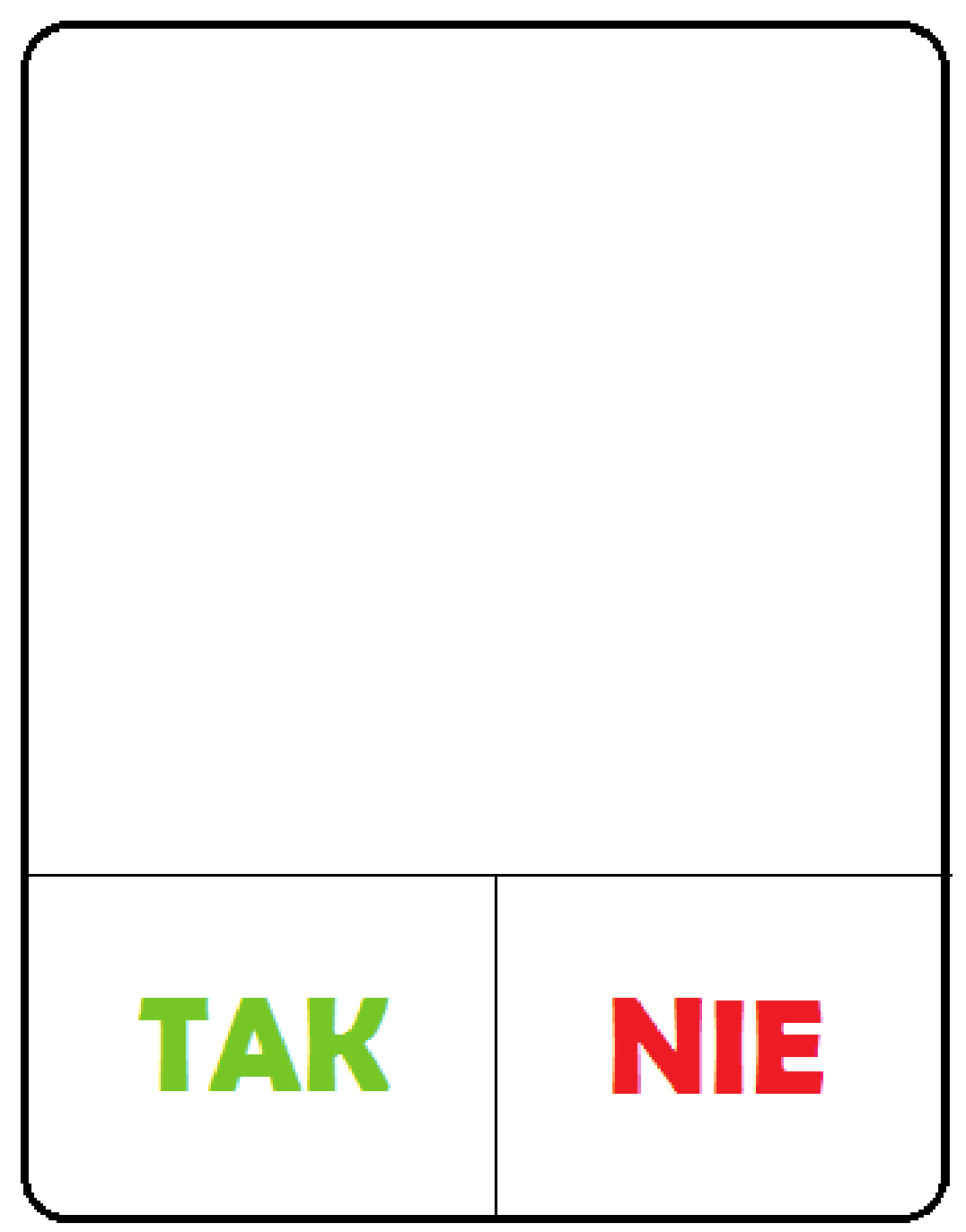 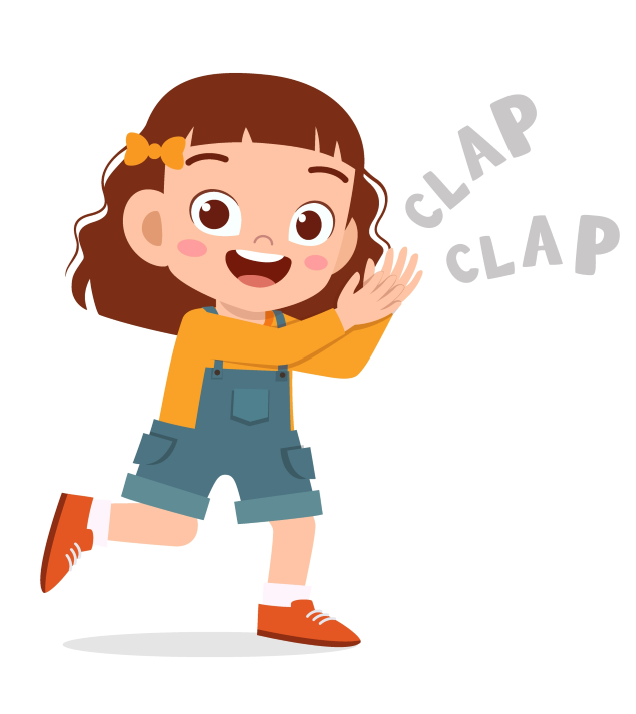 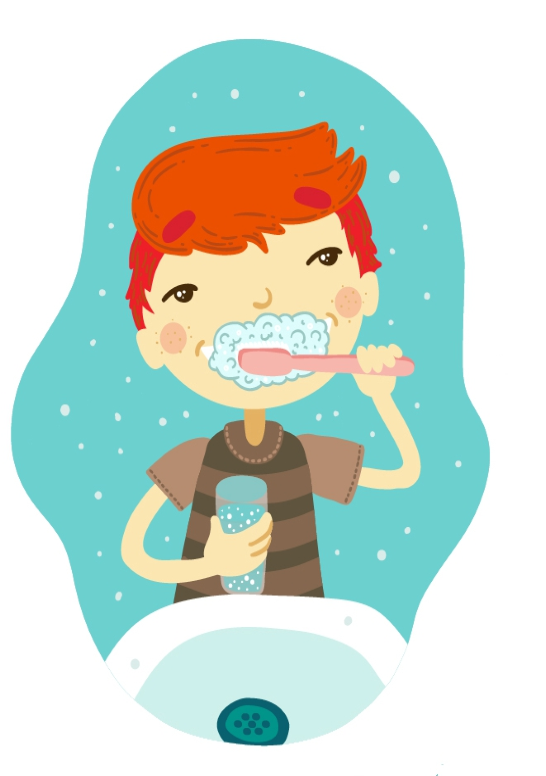